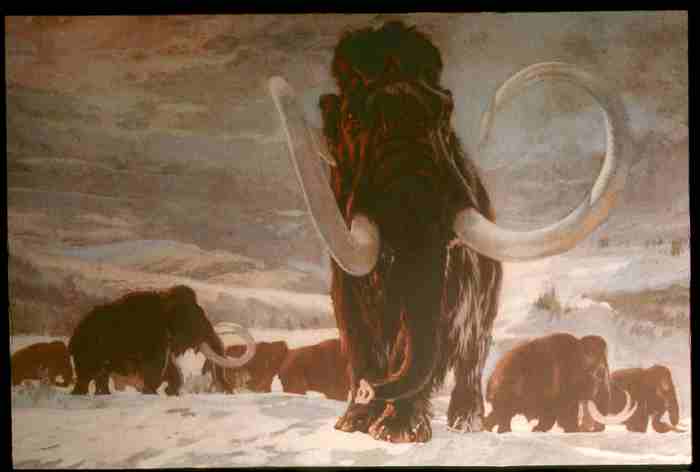 Hunting / Gathering /
Collecting
(foraging)
Prehistoric CulturesTim Roufs  ©2009-2013
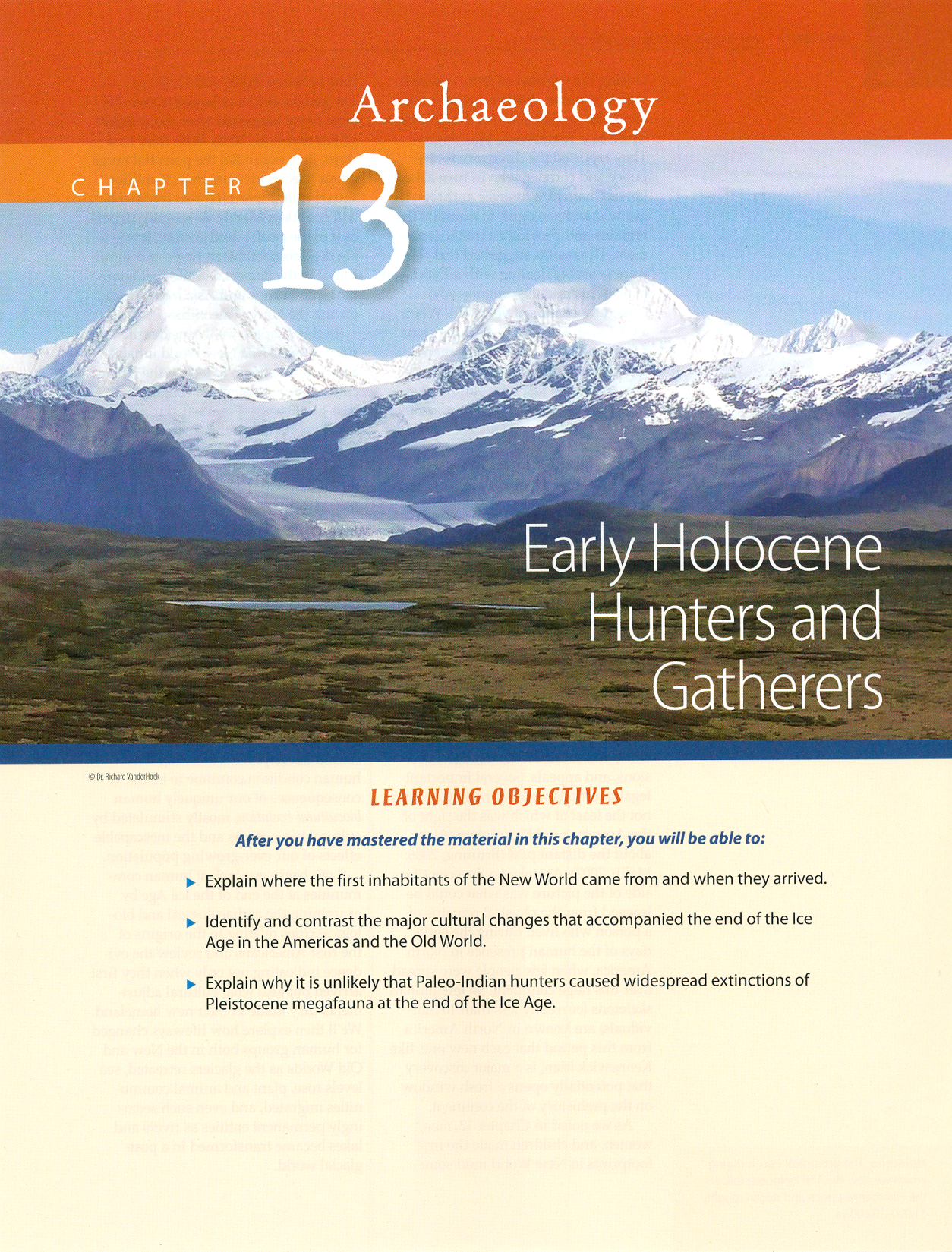 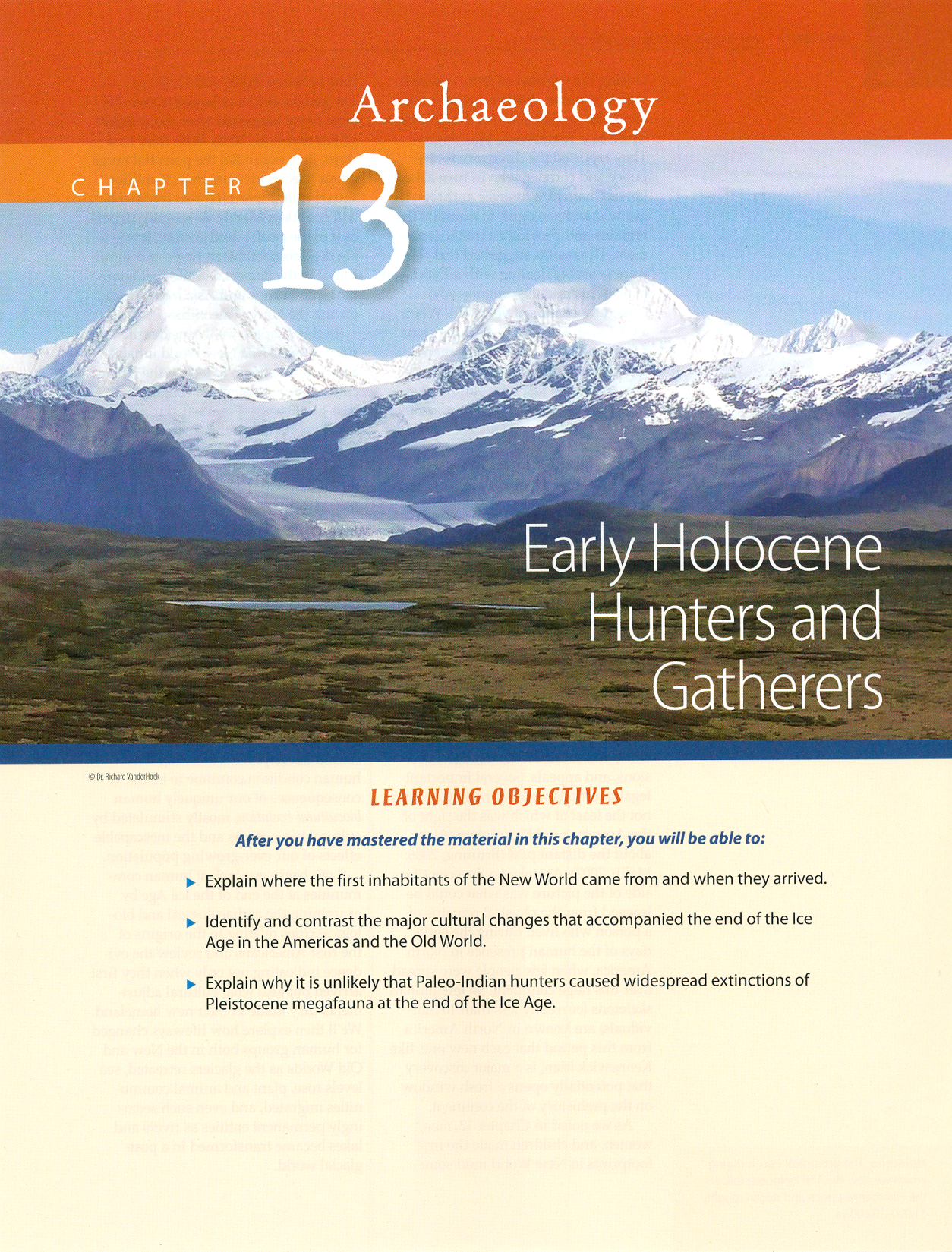 . . . controlled ethnographic
comparisons forCh. 13 of the text . . .
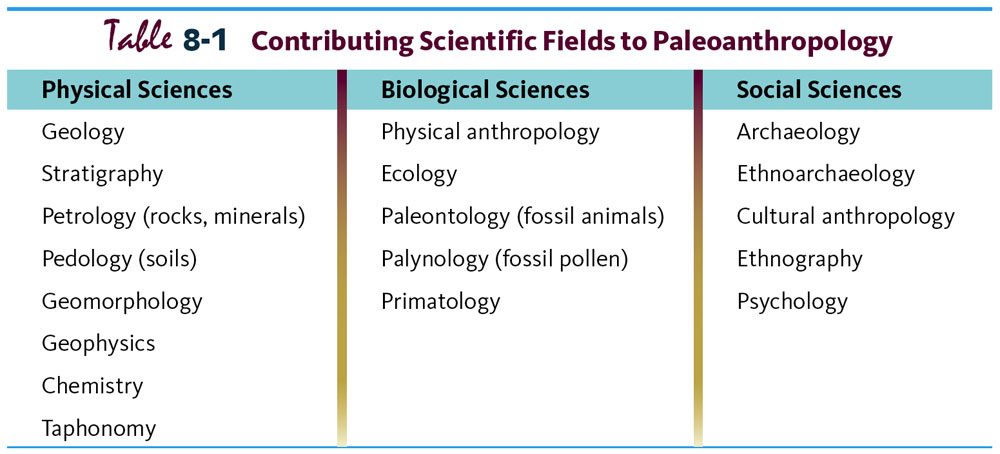 Multidisciplinary Study.
Understanding Humans, 10th Ed., p. 178.
Glossary
Ethnoarchaeology
the study of contemporary cultures to help understand the archaeological record
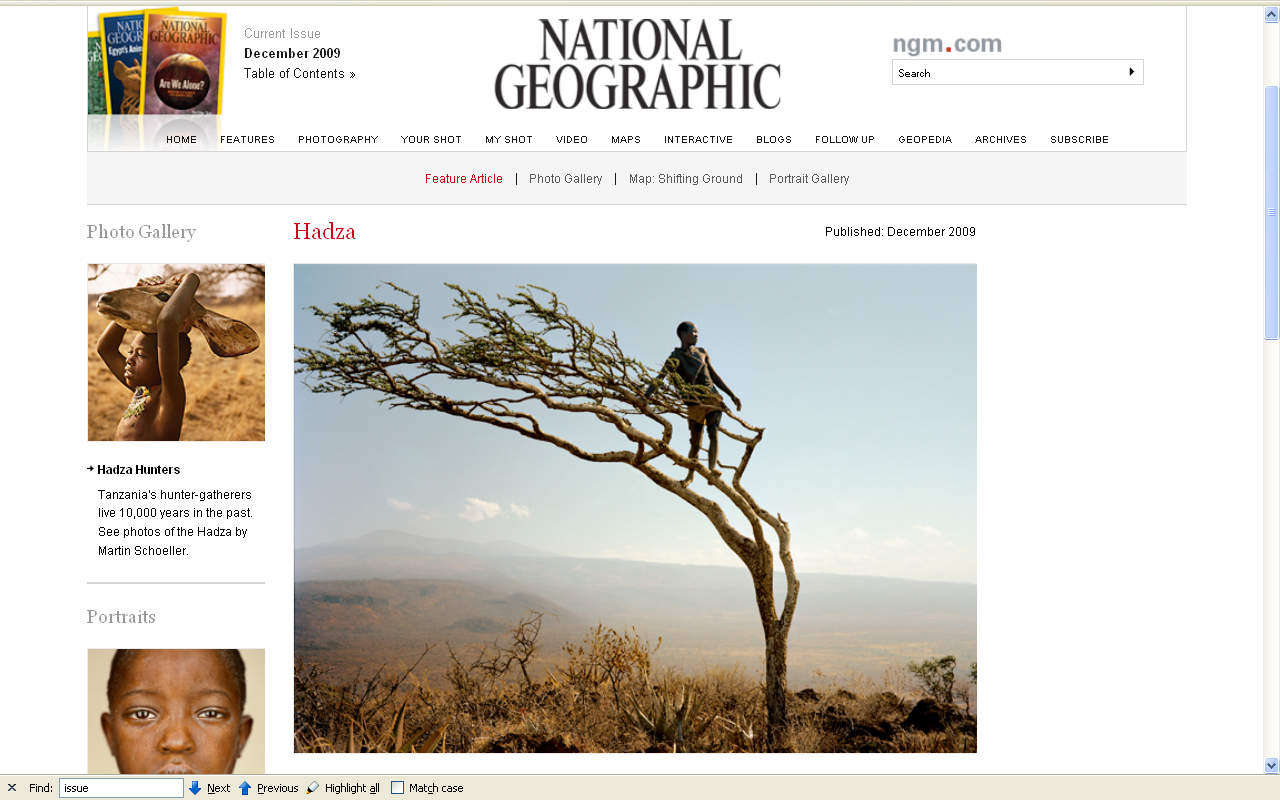 http://ngm.nationalgeographic.com/2009/12/hadza/finkel-text
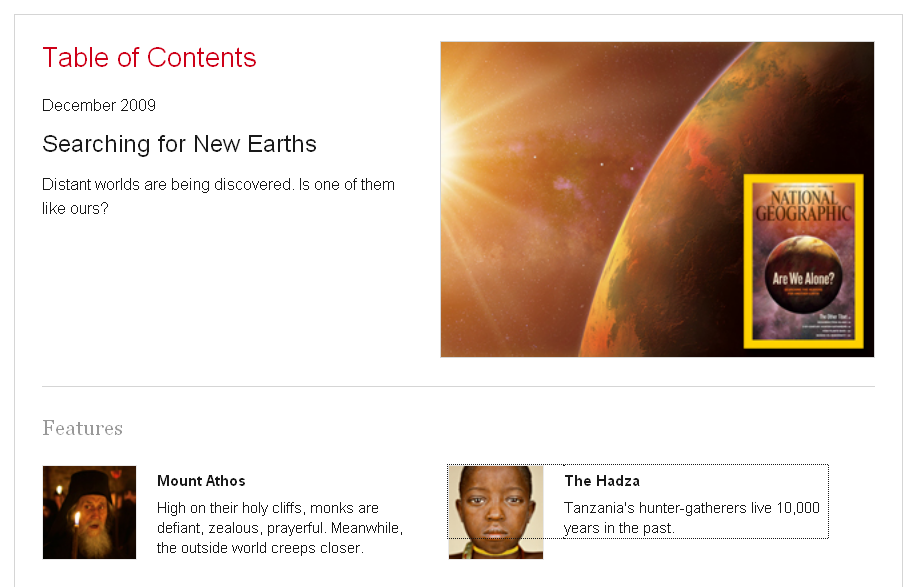 http://ngm.nationalgeographic.com/2009/12/hadza/finkel-text
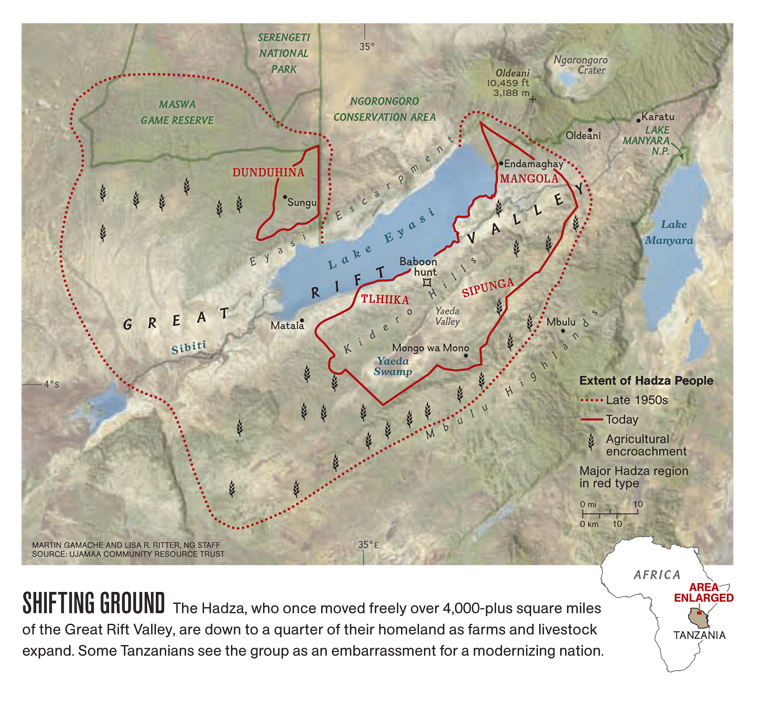 http://ngm.nationalgeographic.com/2009/12/hadza/finkel-text
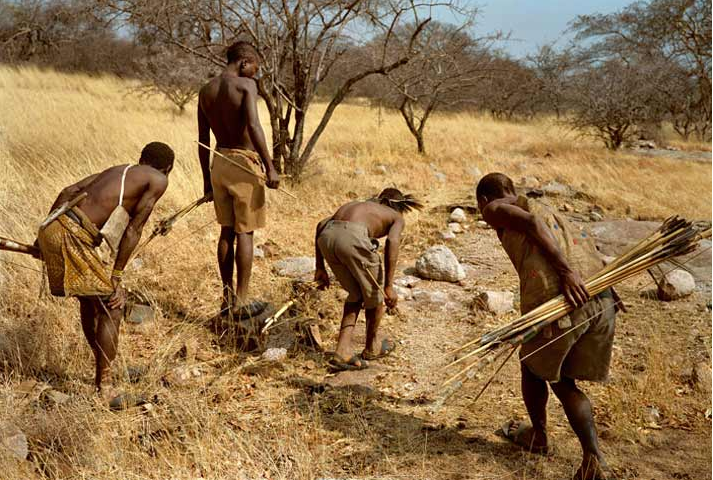 A hunting party tracks a warthog that's been shot . . .
http://ngm.nationalgeographic.com/2009/12/hadza/finkel-text
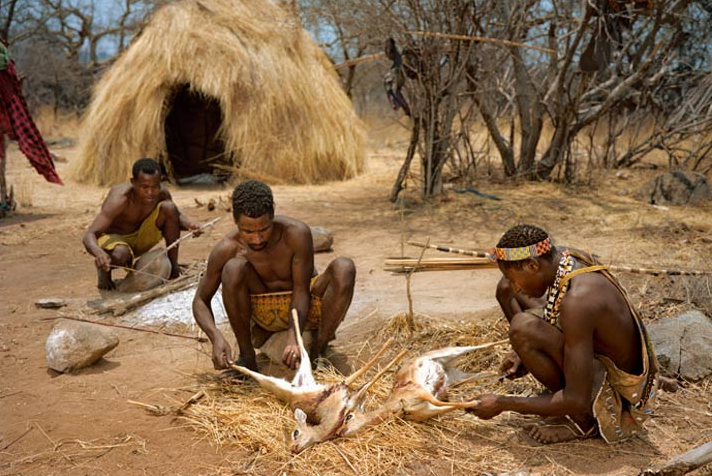 Men butcher small antelope called dik-diks near a hut in a traditional camp.
http://ngm.nationalgeographic.com/2009/12/hadza/finkel-text
12-Nov-2007
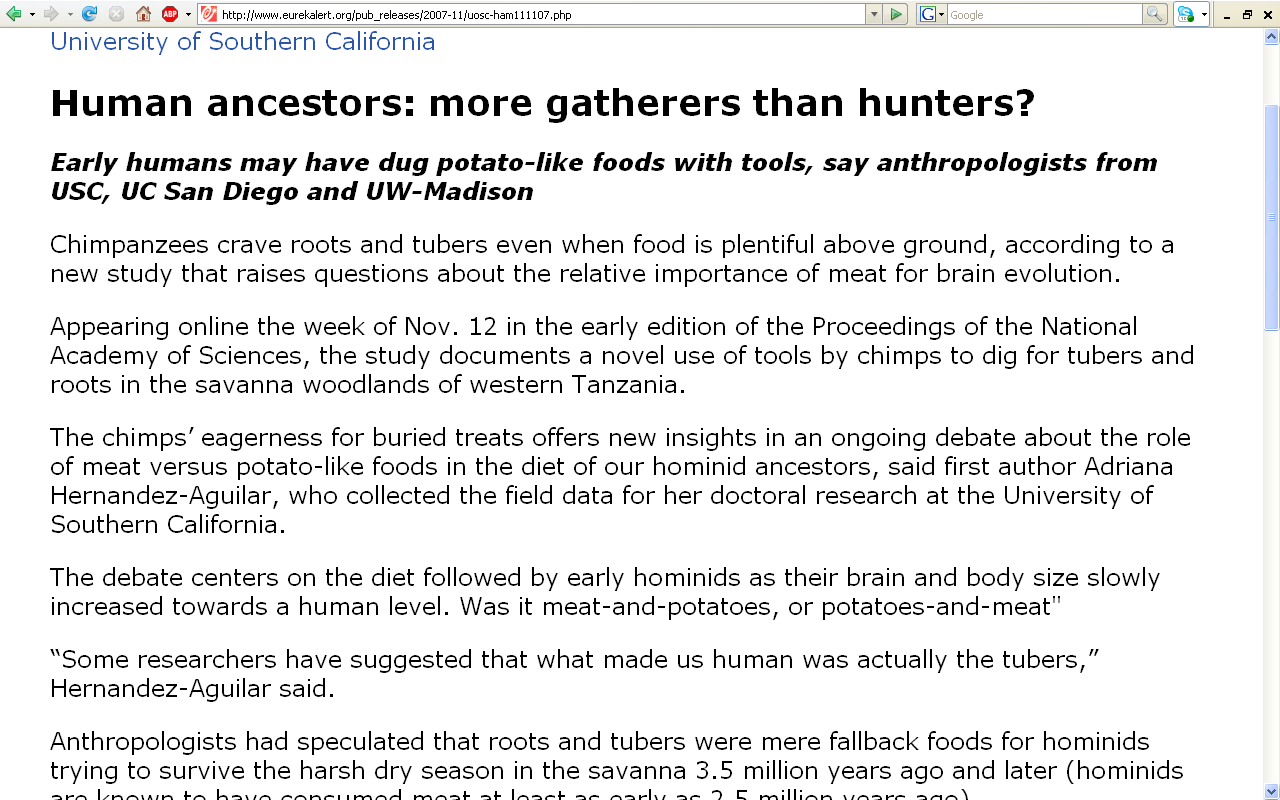 www.eurekalert.org/pub_releases/2007-11/uosc-ham111107.php
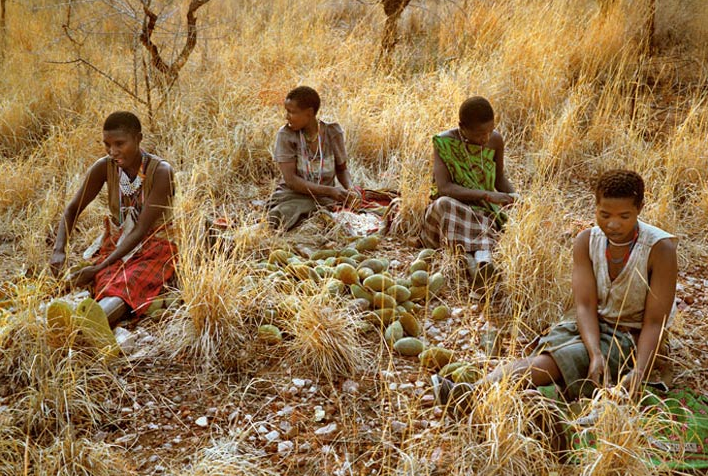 While men hunt, women crack baobab shells for the tart flesh within. Women's contributions of fruits and tubers are more vital than game in the Hadza diet . . .
http://ngm.nationalgeographic.com/2009/12/hadza/finkel-text
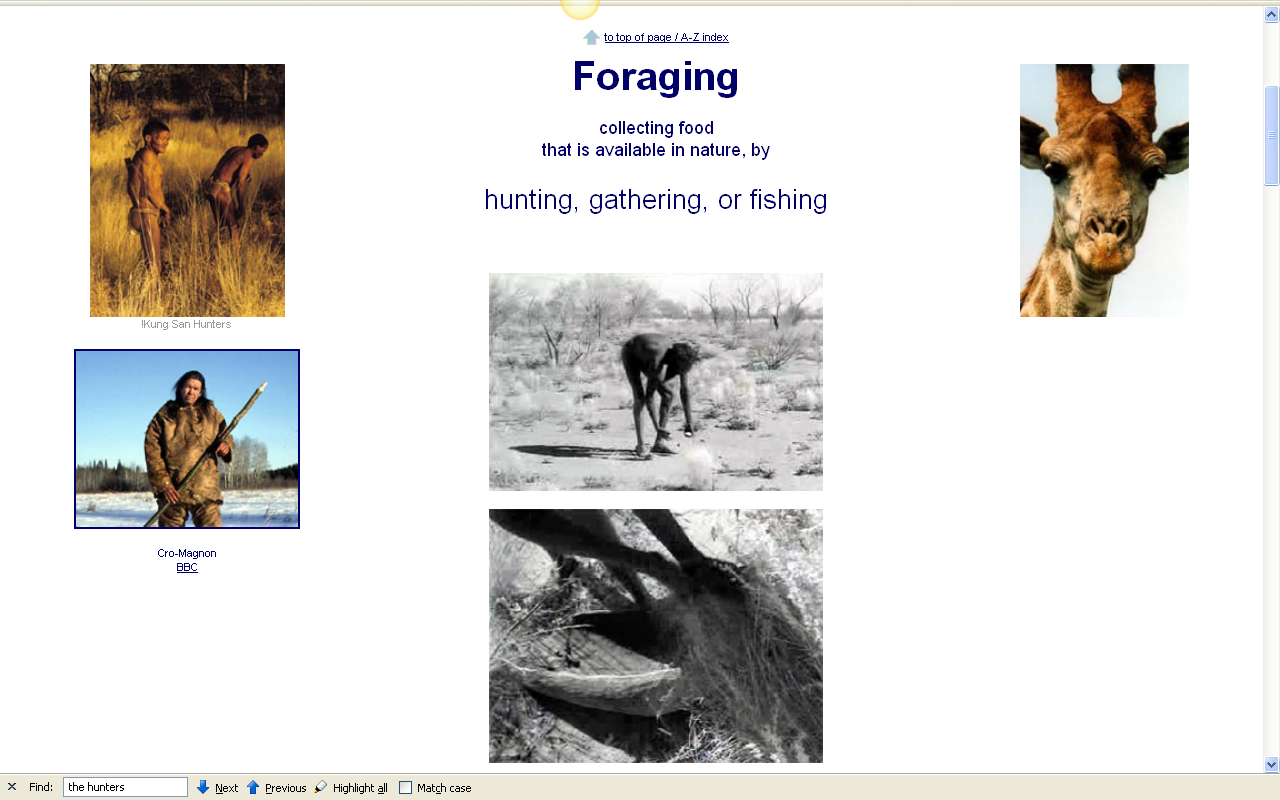 www.d.umn.edu/cla/faculty/troufs/anth1602/pcweek12.html#CEE12
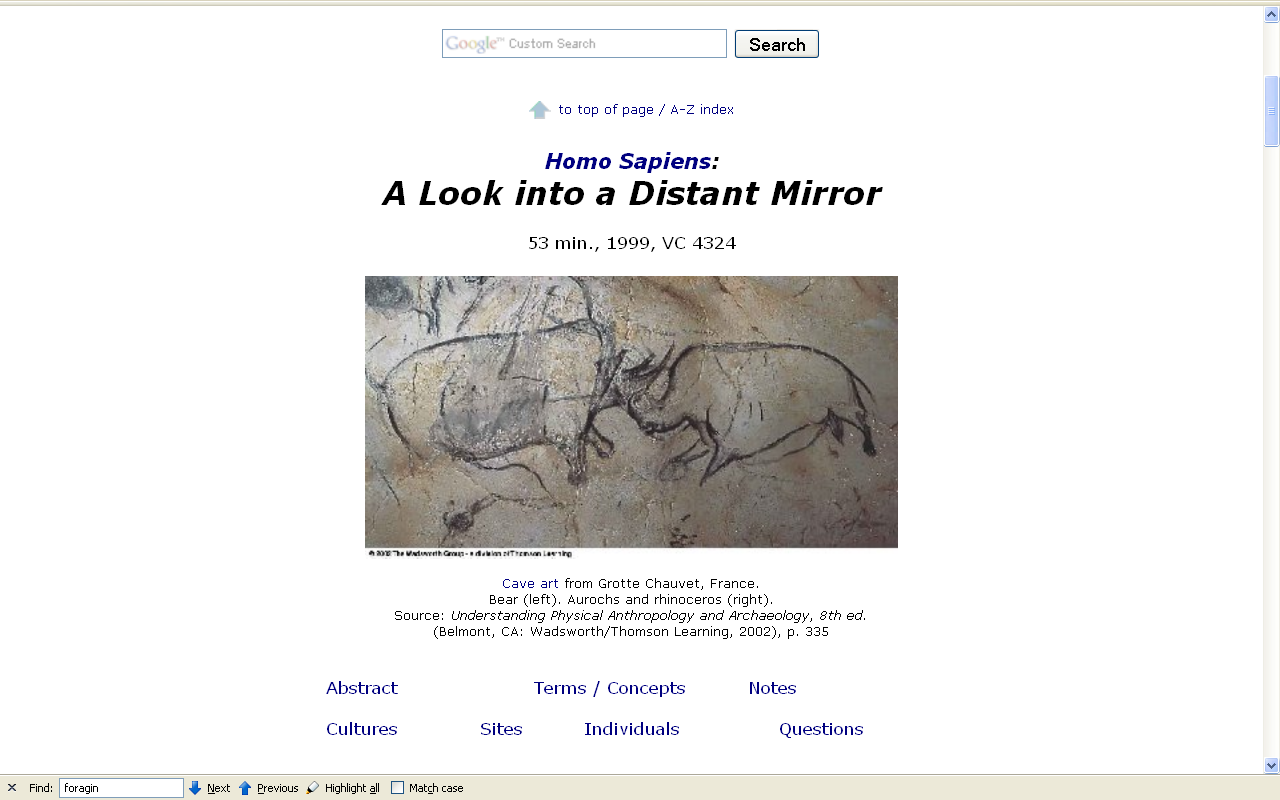 http://www.d.umn.edu/cla/faculty/troufs/anth1602/video/Distant_Mirror.html
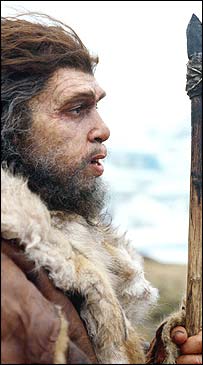 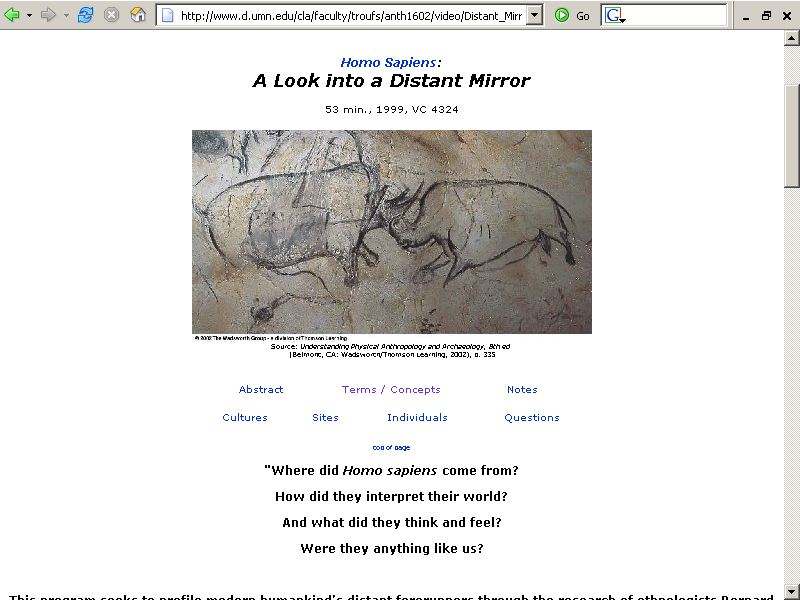 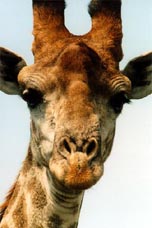 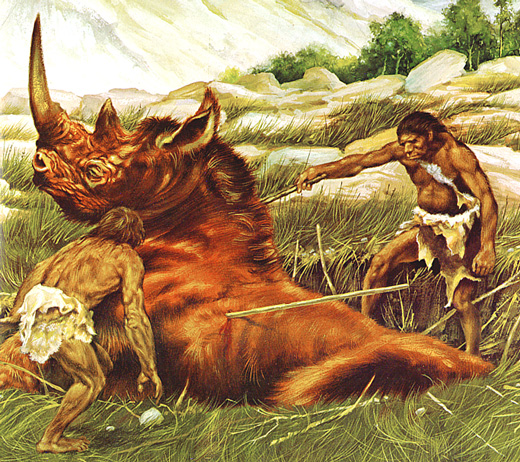 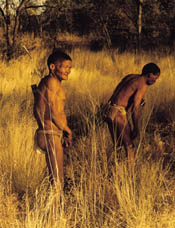 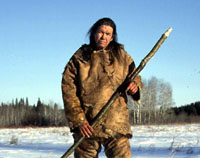 http://www.d.umn.edu/cla/faculty/troufs/anth1602/video/Distant_Mirror.html
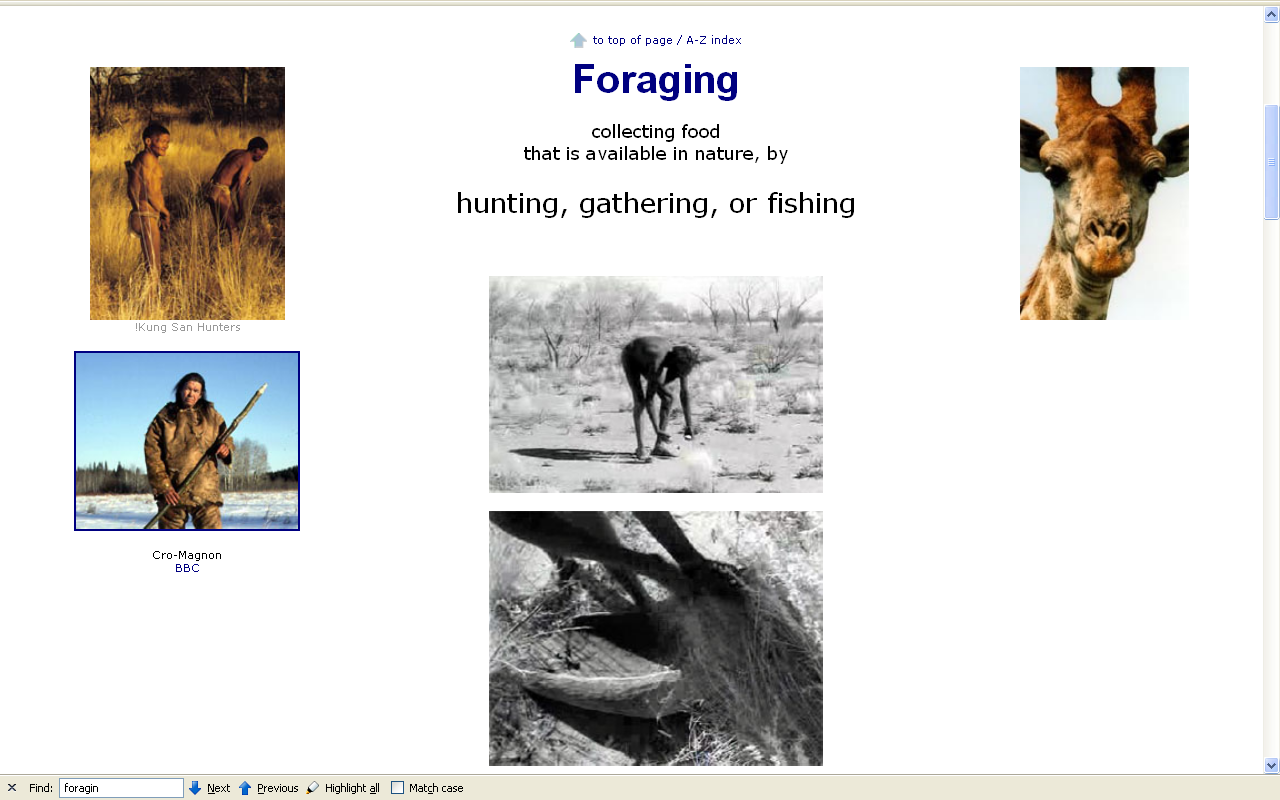 www.d.umn.edu/cla/faculty/troufs/anth1602/pchunt.html
Hunting / Gathering
Homo sapiens ca. 0.4 mya
Homo erectus ca. 1.8 mya
Homo habilis
Australopithecus
Ramapithecus – Kenyapithecus
Times to Remember Chart
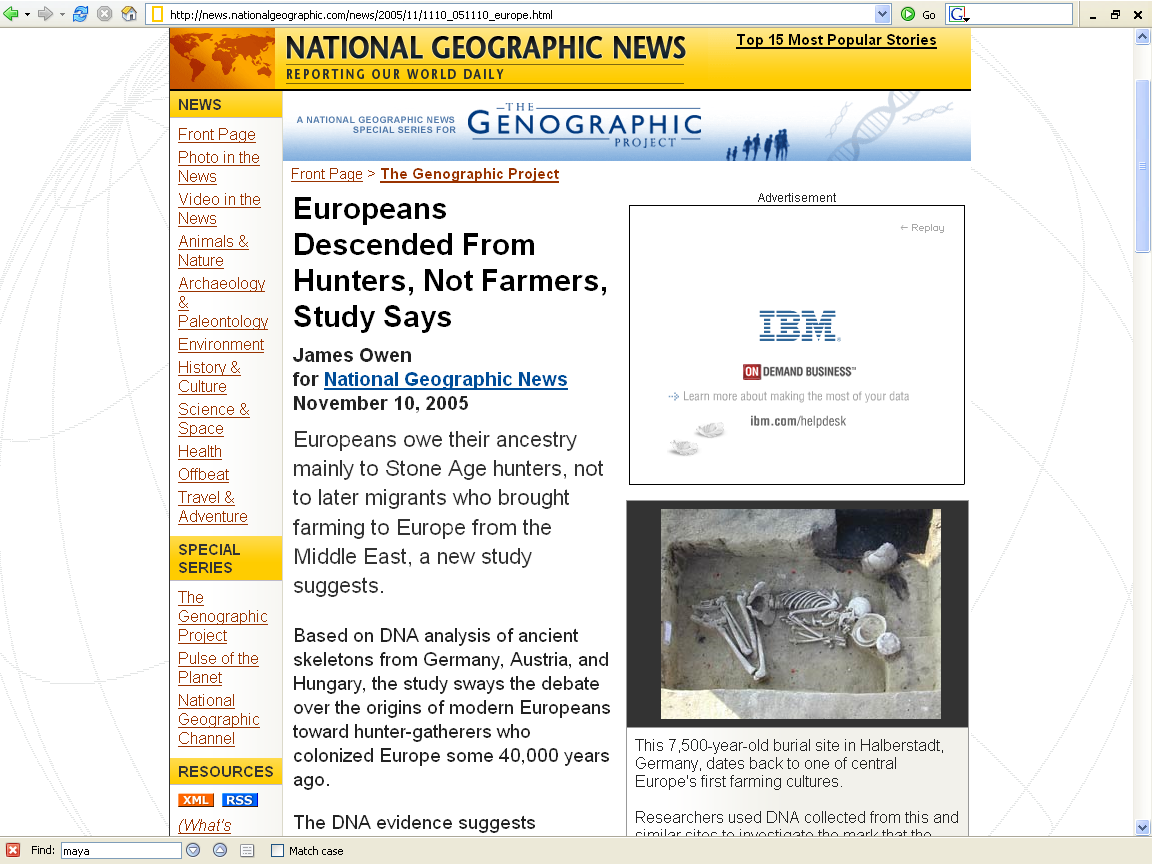 http://news.nationalgeographic.com/news/2005/11/1110_051110_europe.html
Glossary
controlled comparison


“a method in which hypotheses are tested by comparing two or more populations that are similar or identical in most respects other than that which has been defined as the independent variable”  

-- Anthromorphemics
Franz Boas 1916
Glossary
controlled comparison


in this case
hunting
is the
independent variable
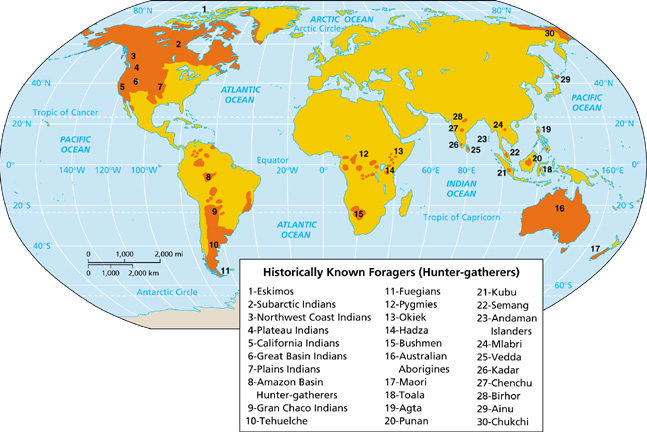 Glossary
ethnoarchaeology
the archaeological study of contemporary cultures to help understand the archaeological record
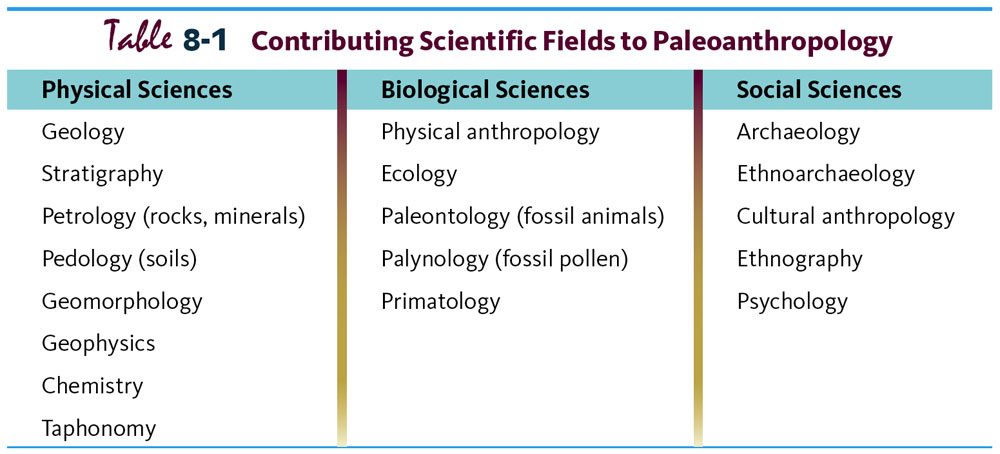 Paleoanthropology is Heavily Interdisciplinary.
Understanding Humans, 10th Ed., p. 178
Glossary
ethnographic analogy
the method of analysis which uses contemporary cultures as models to help understand
the archaeological past
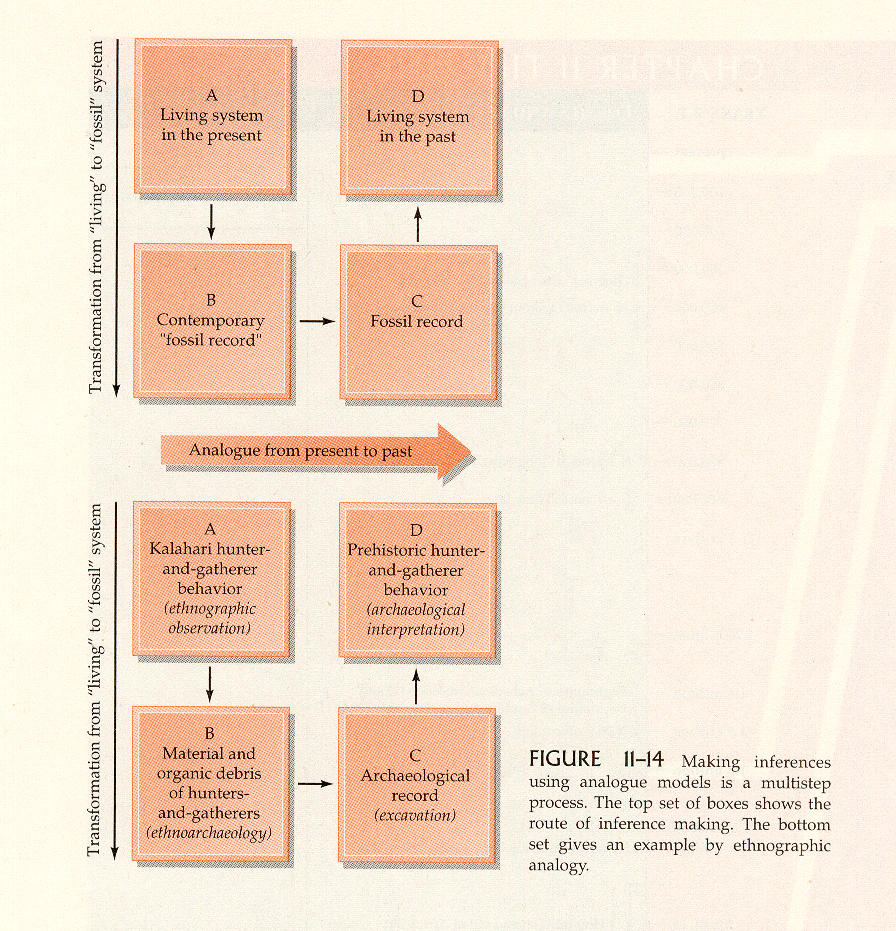 Humankind Emerging, 7th Ed., p. 345.
ethnographic analogy
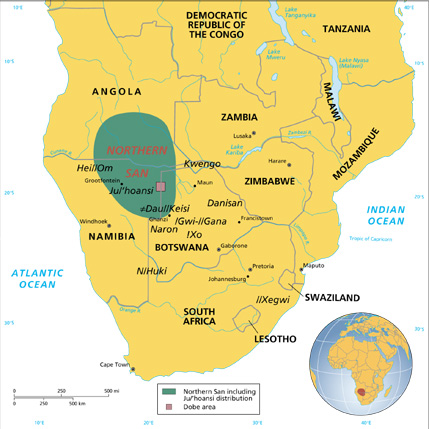 !Kung San of the
Kalahari Desert
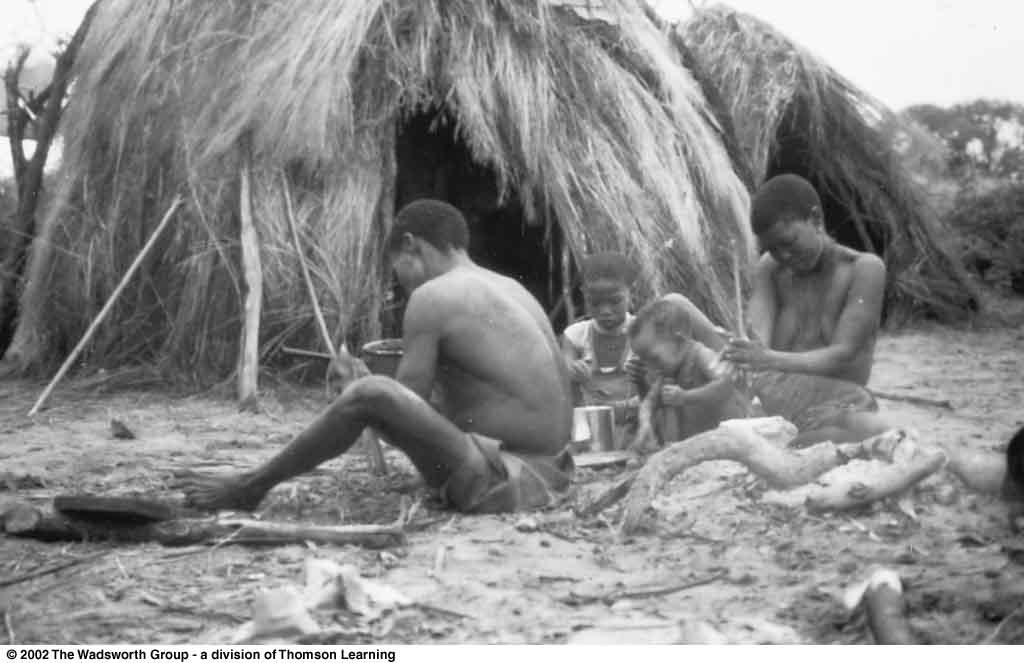 Ethnoarcheological Studies of !Kung Lifeways
Understanding Physical Anthropology and Archaeology, 8th Ed., p. 347
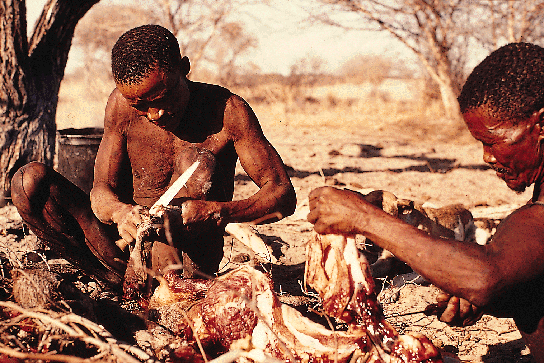 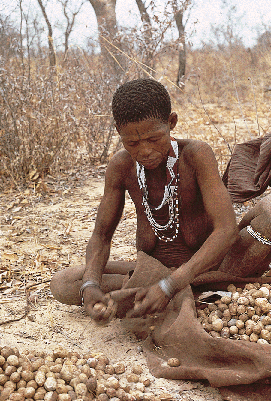 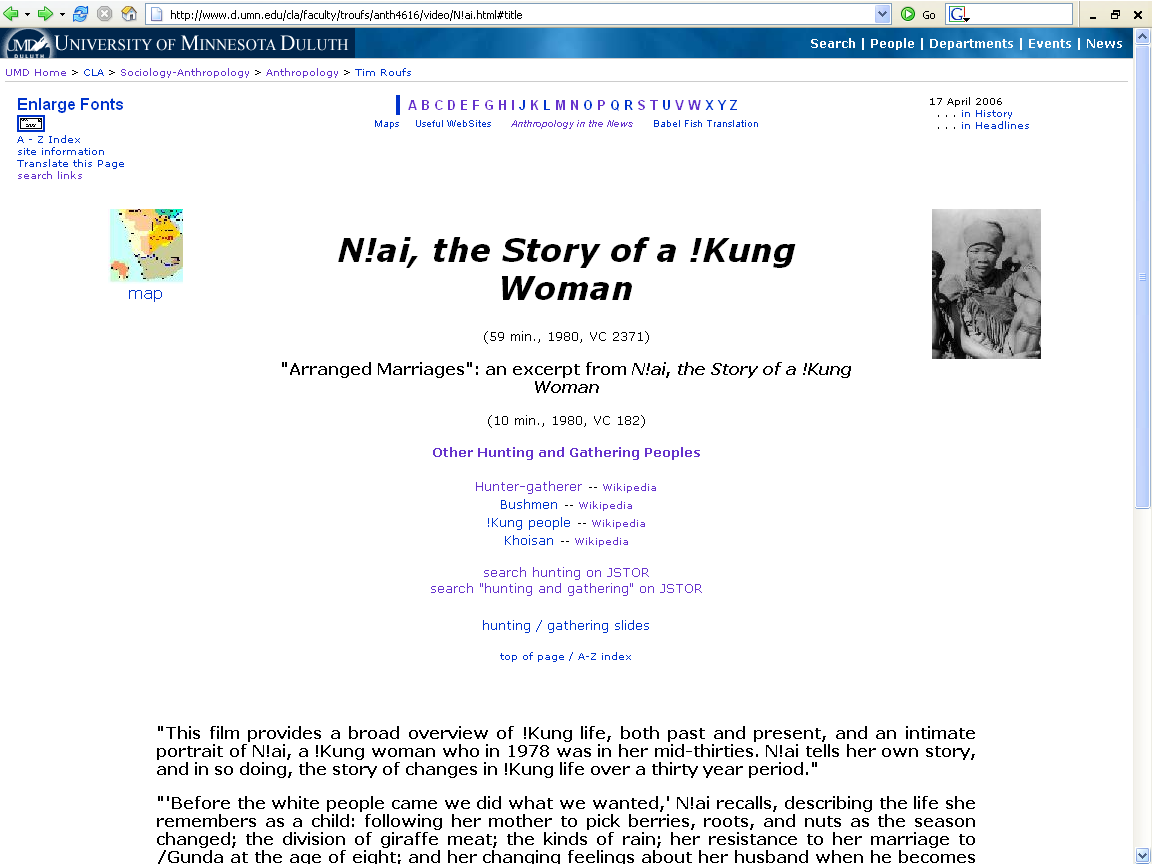 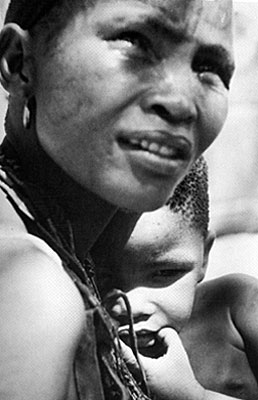 www.d.umn.edu/cla/faculty/troufs/anth4616/video/N!ai.html
Hunting / Gathering
“hunting” = big game hunting
megafauna = 100 lbs. or more
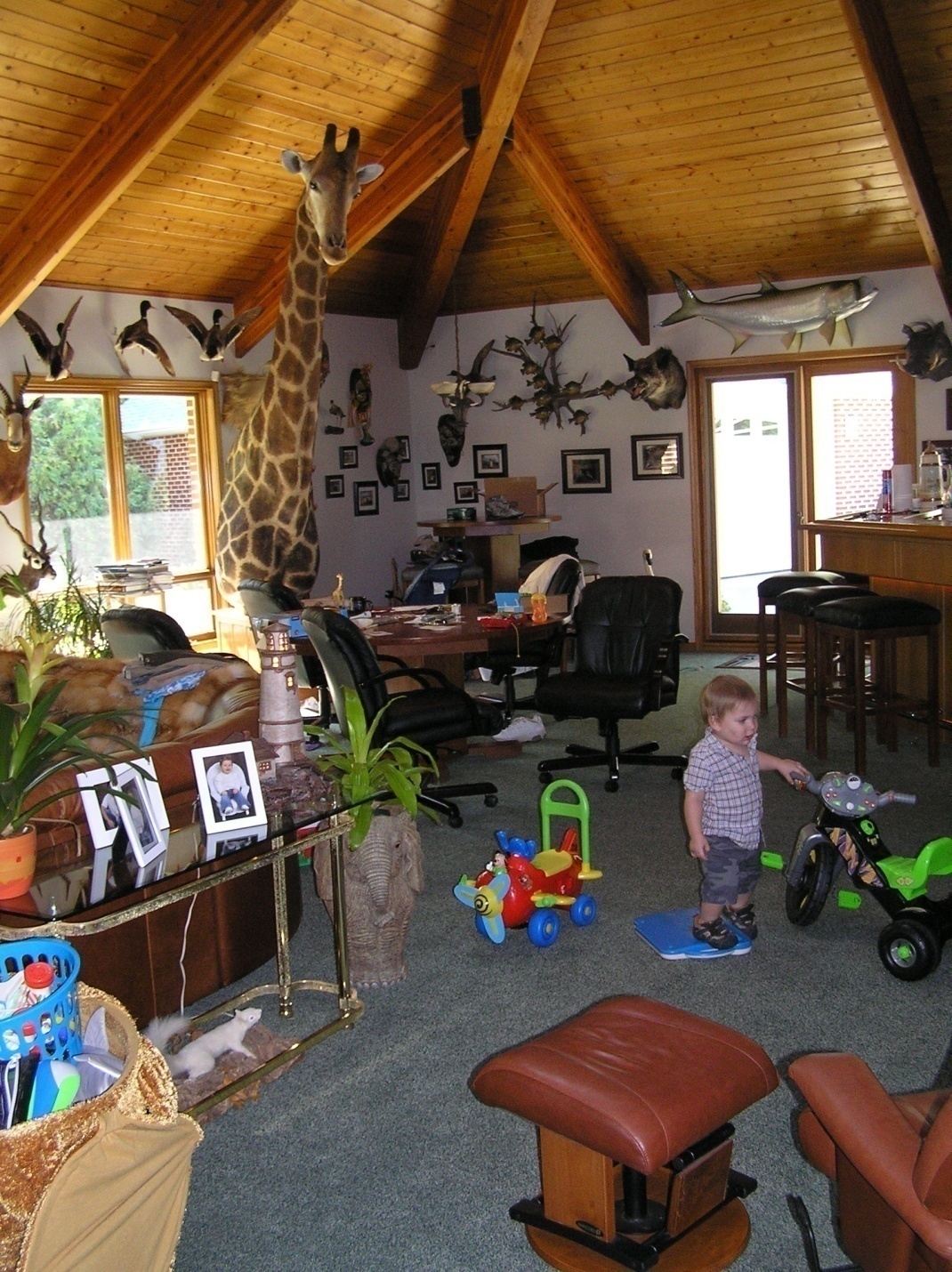 July 2008
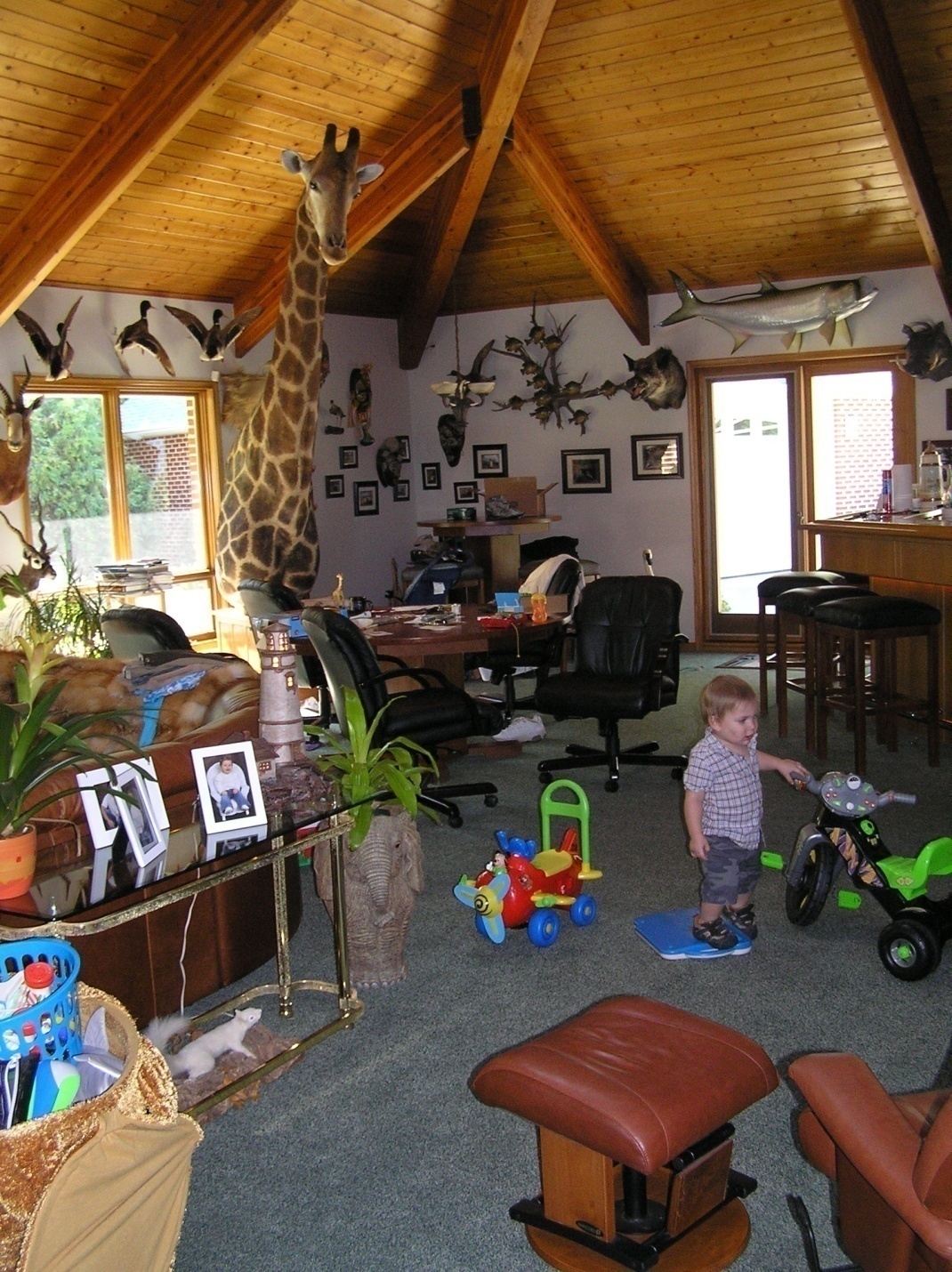 July 2008
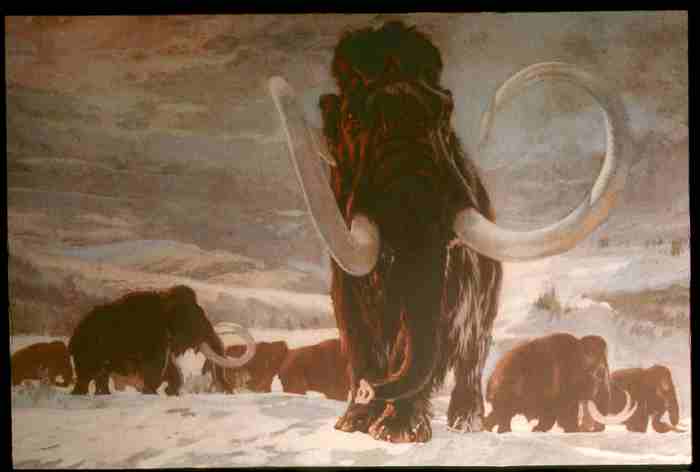 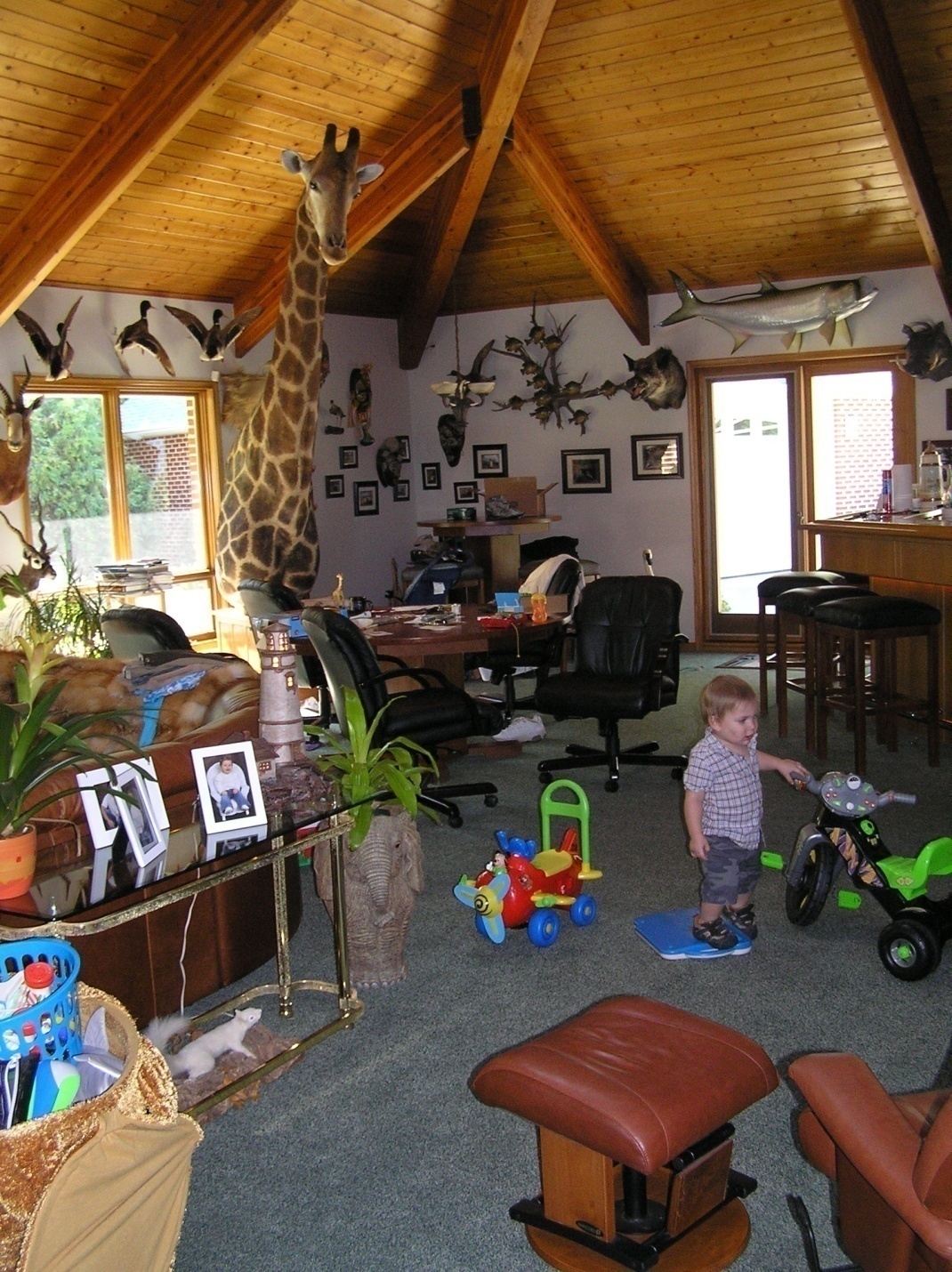 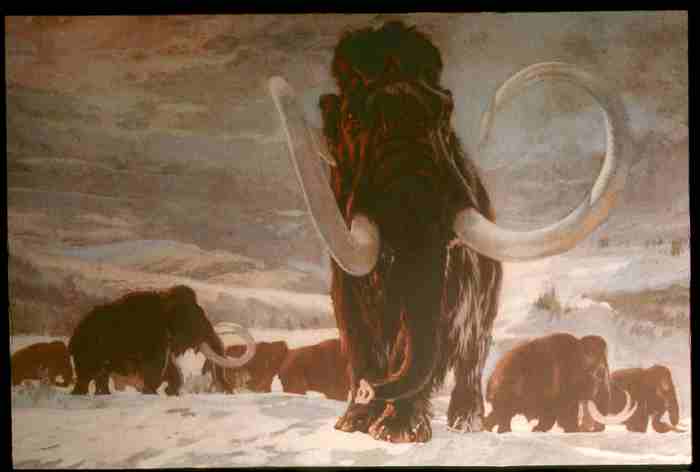 Hunting / Gathering
“vegetarian”
sometimes is used erroneously to mean not eating big game animals
“ground meats”
may be “collected” and eaten
 
and lots of people eat bugs, worms, insects, etc.

("Entomophagy“)
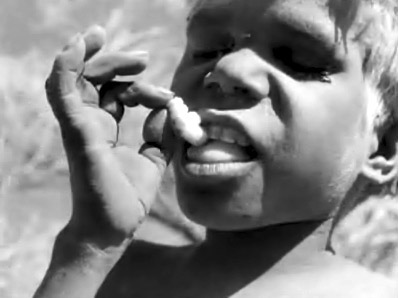 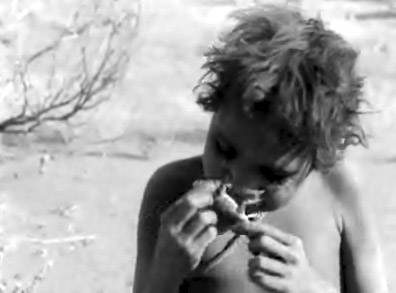 video: 
The Desert People
www.d.umn.edu/cla/faculty/troufs/anth1602/pchunt.html#title
Hunting / Gathering
cold  climate hunters
(e.g. Inuit, “Eskimo”)
have a different adaptive pattern than other hunters
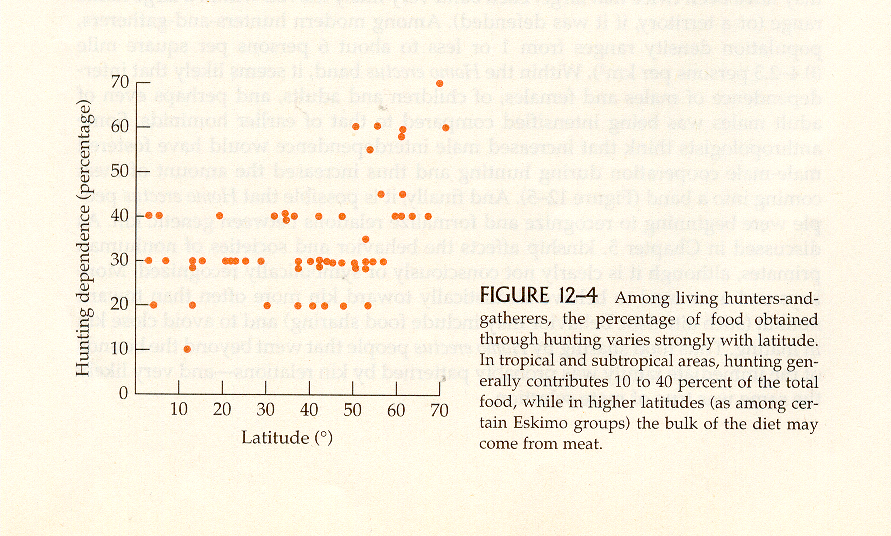 cold  climate hunters
Humankind Emerging, 7th Ed., p. 357.
Hunting / Gathering
hunting = a leisurely life
it is not hand-to-mouth living

“The Original Affluent Society”Marshall Sahlins
Hunting / Gathering
“meat-eating mystique”
psychological associations
male ego

sexism
Hunting / Gathering
meat eating  rapid development
brain size went from 700 cc to 1200 cc

hunting
Hunting / Gathering
99% of human’s time has been that of a hunter-gatherer
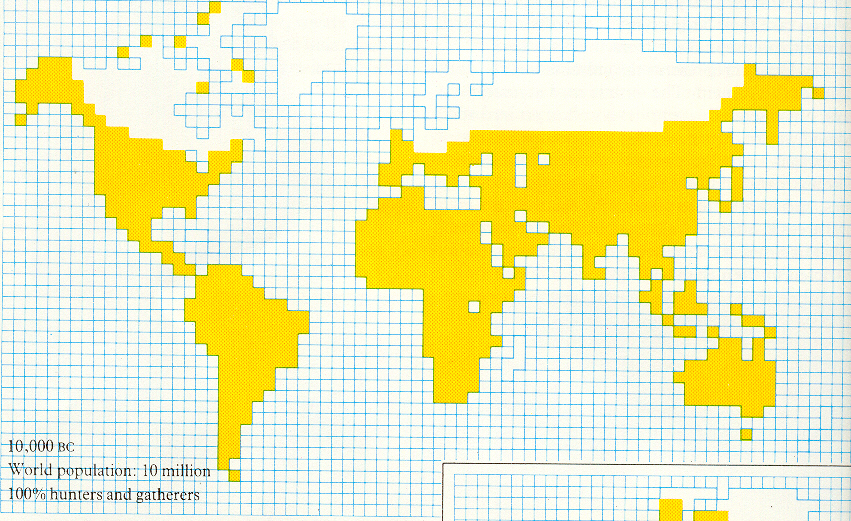 10, 000 B.C. – 100 % Foragers
Ascent to Civilization, p. 10
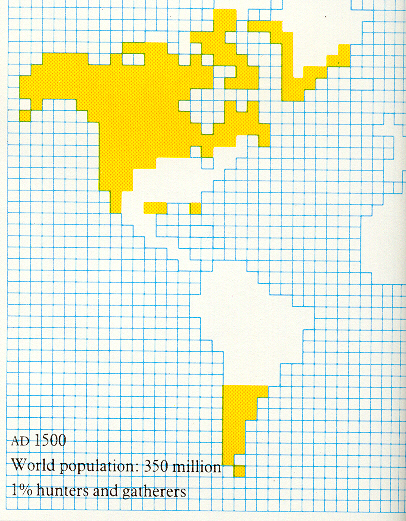 A.D. 1500 – 1 % Foragers
Ascent to Civilization, p. 10
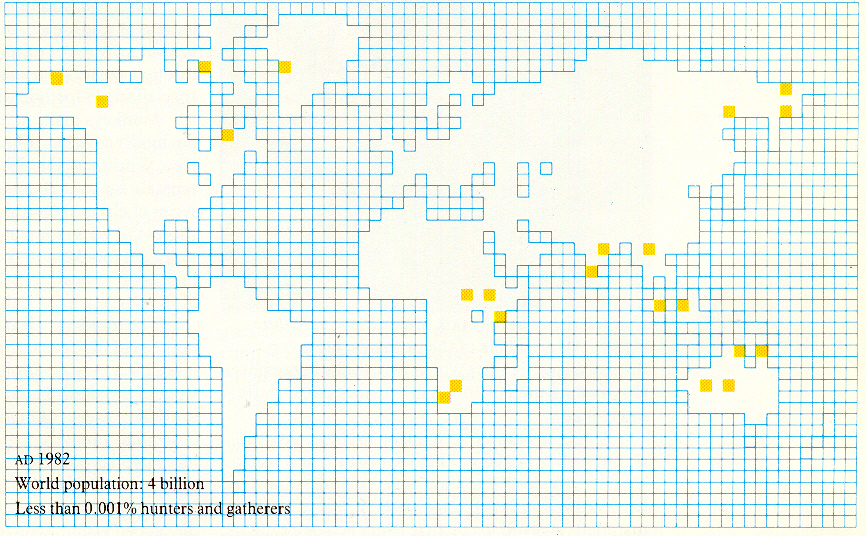 The Hunters
The Desert People
A.D. 1982 – < 0.001 % Foragers
Ascent to Civilization, p. 10
Hunting / Gathering
origins of hunting
? 
scavenging
running down game(esp. the sick, the old, and the young)
Hunting / Gathering
origins of hunting
? 
scavenging
running down game(esp. the sick, the old, and the young)
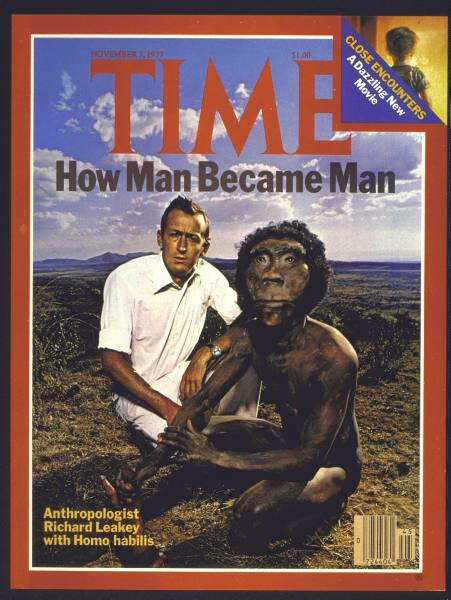 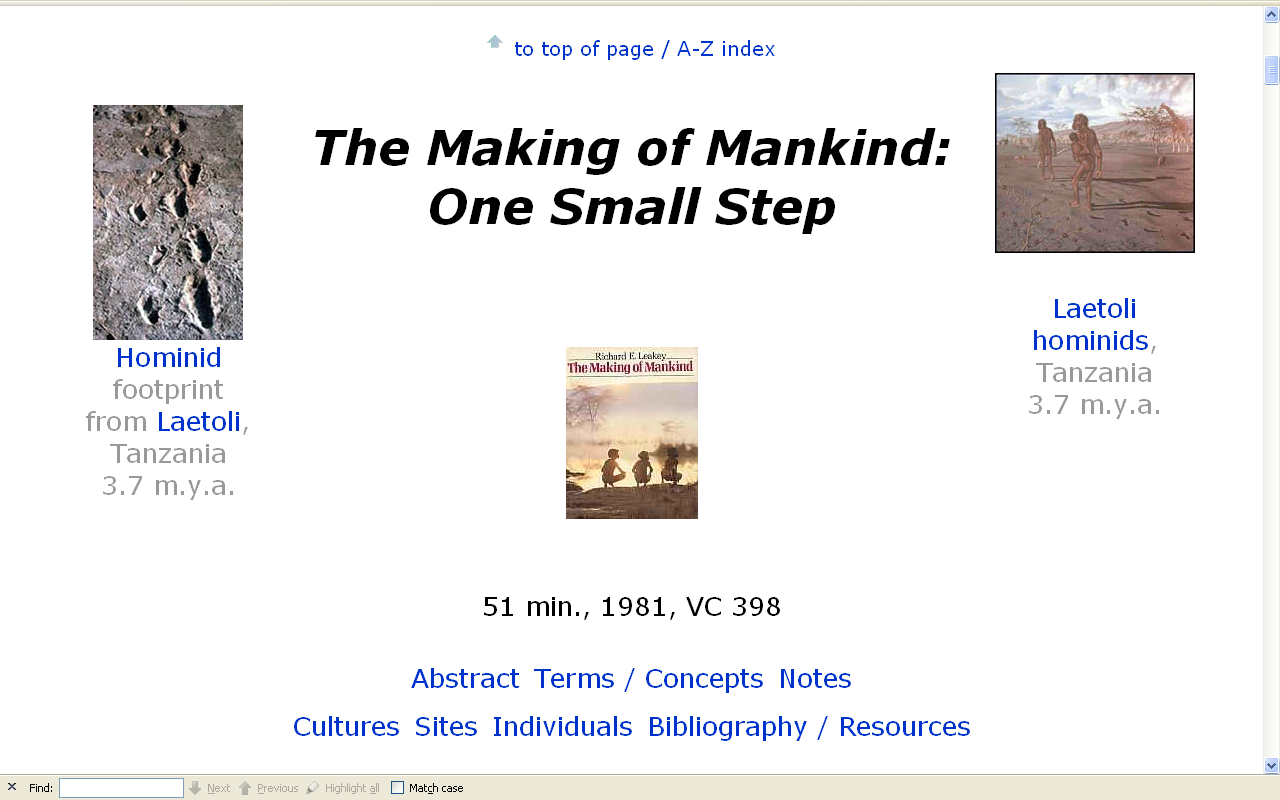 www.d.umn.edu/cla/faculty/troufs/anth1602/video/Making.html#title
Hunting / Gathering
origins of hunting
? 
scavenging
running down game(esp. the sick, the old, and the young)
www.bolenhq.com/scubaandsnorkeling.htm
Hunting / Gathering
origins of foraging
origins of hunting
simple collecting is very efficient . . .
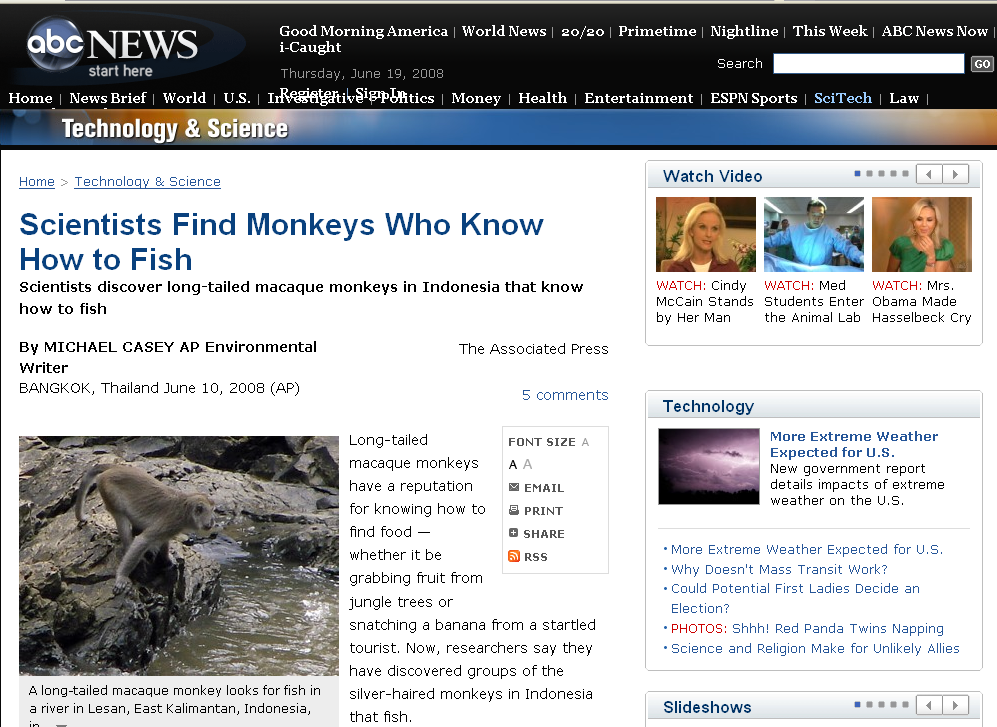 abcnews.go.com/Technology/wireStory?id=5035837
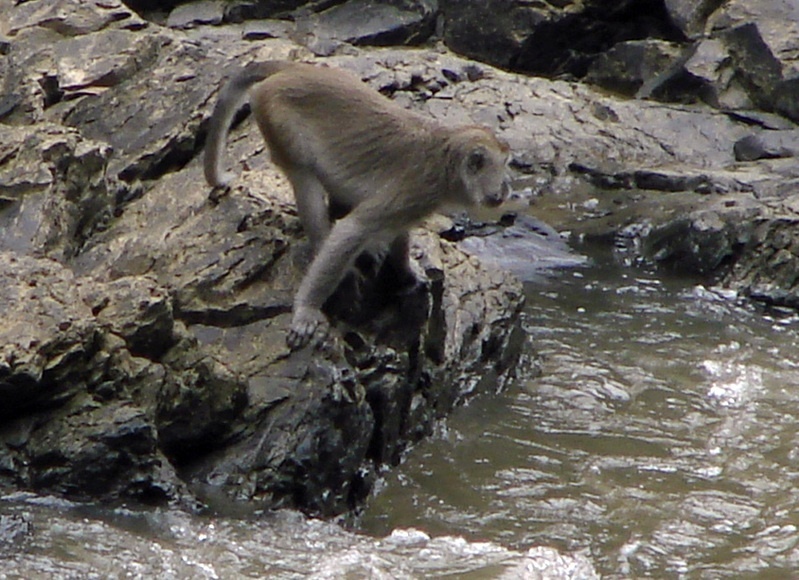 abcnews.go.com/Technology/wireStory?id=5035837
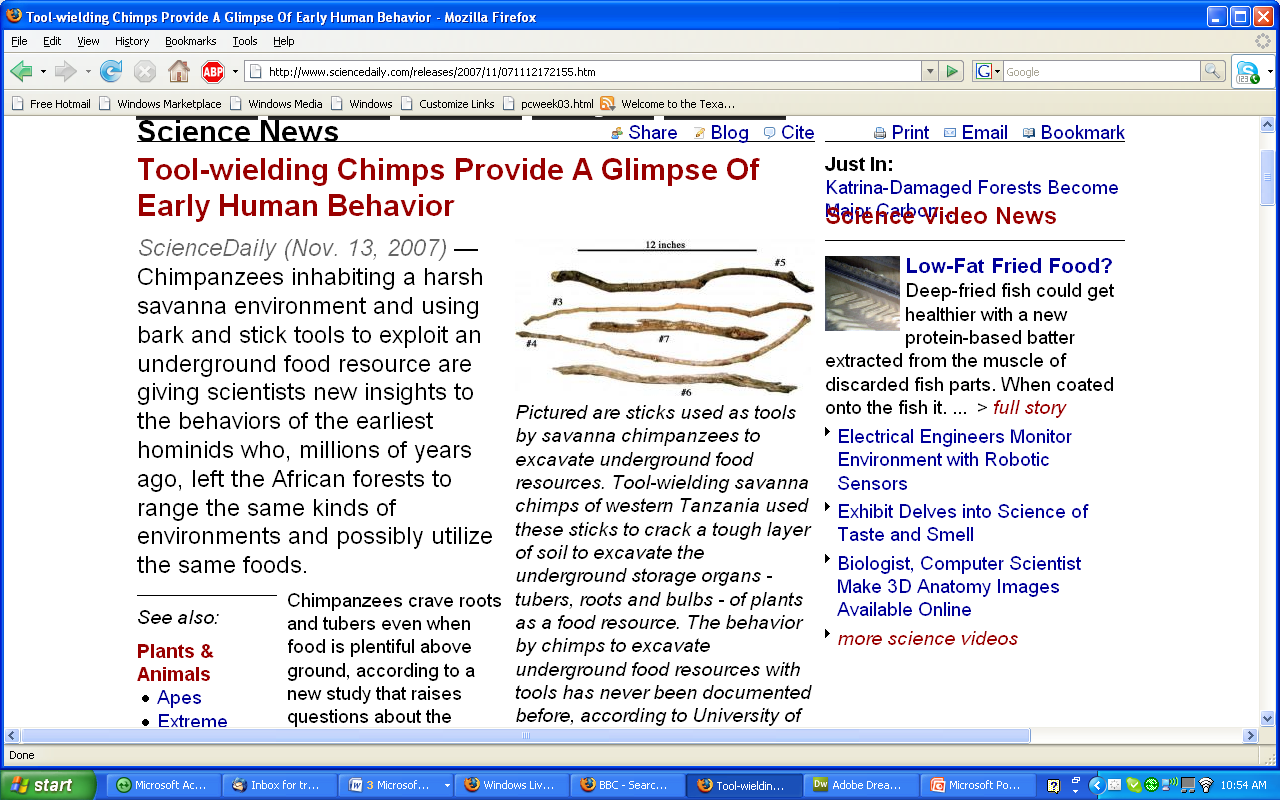 www.sciencedaily.com/releases/2007/11/071112172155.htm
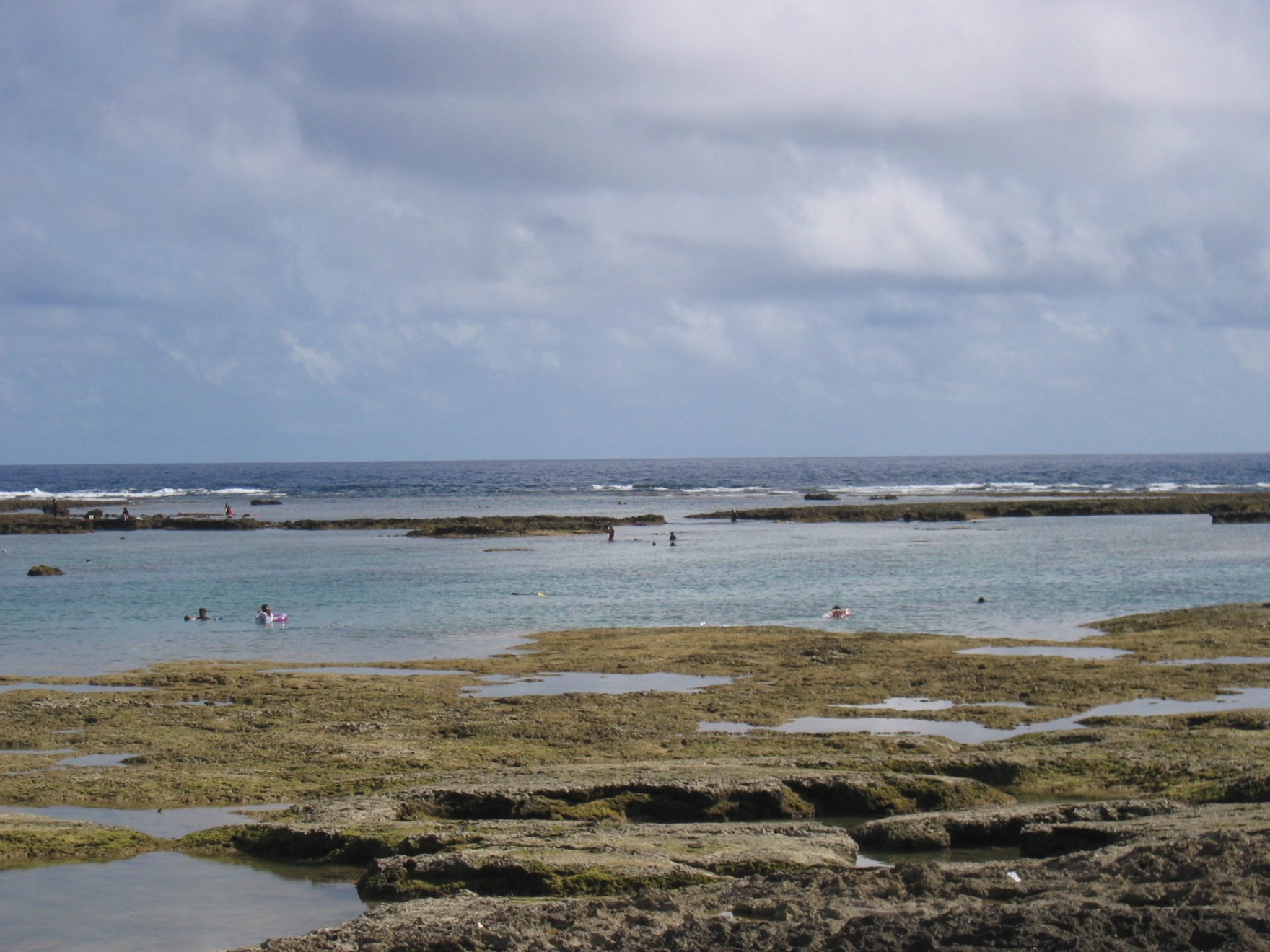 tidal pools
www.bolenhq.com/scubaandsnorkeling.htm
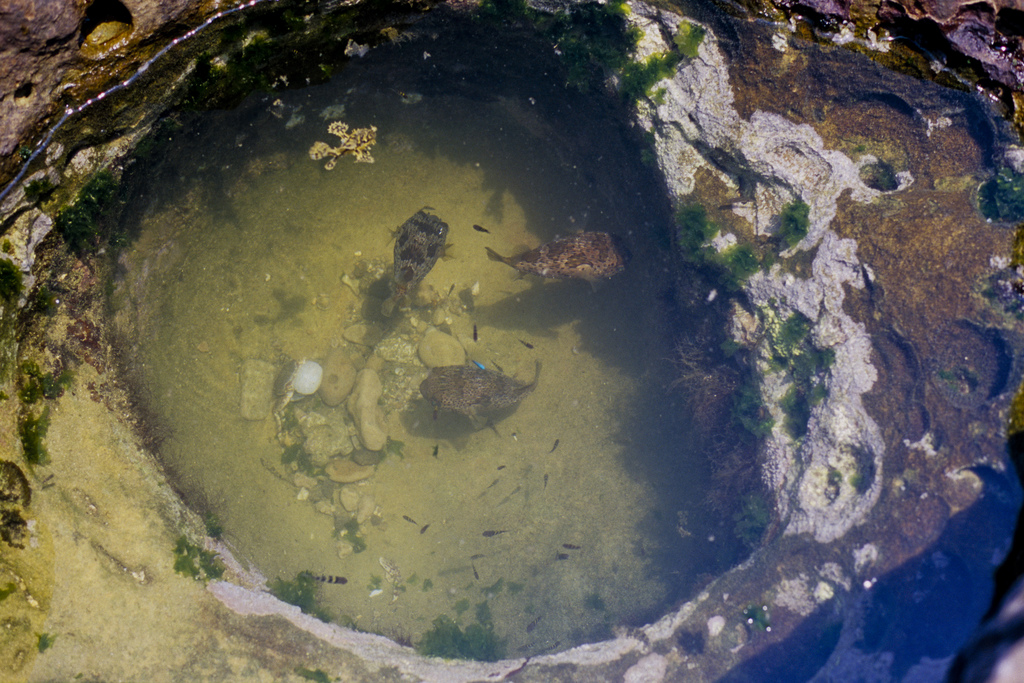 http://tirugondar.wordpress.com/2008/08/03/yehliu-and-the-yehliu-geopark/
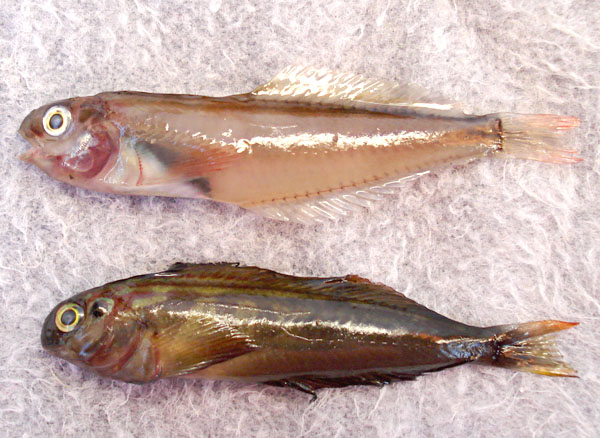 Panamic Fanged Blenny, Ophioblennius steindachneri:  [Adults] are common and always found in tidal pools, even with extreme low tides, with plenty of water and a place to hide under a rock . . . . Collected in January 2008 in a dry El Tule Tidal pool, Km. 17, San Jose del Cabo, Mexico . . .
www.mexfish.com/fish/pfblen/pfblen.htm
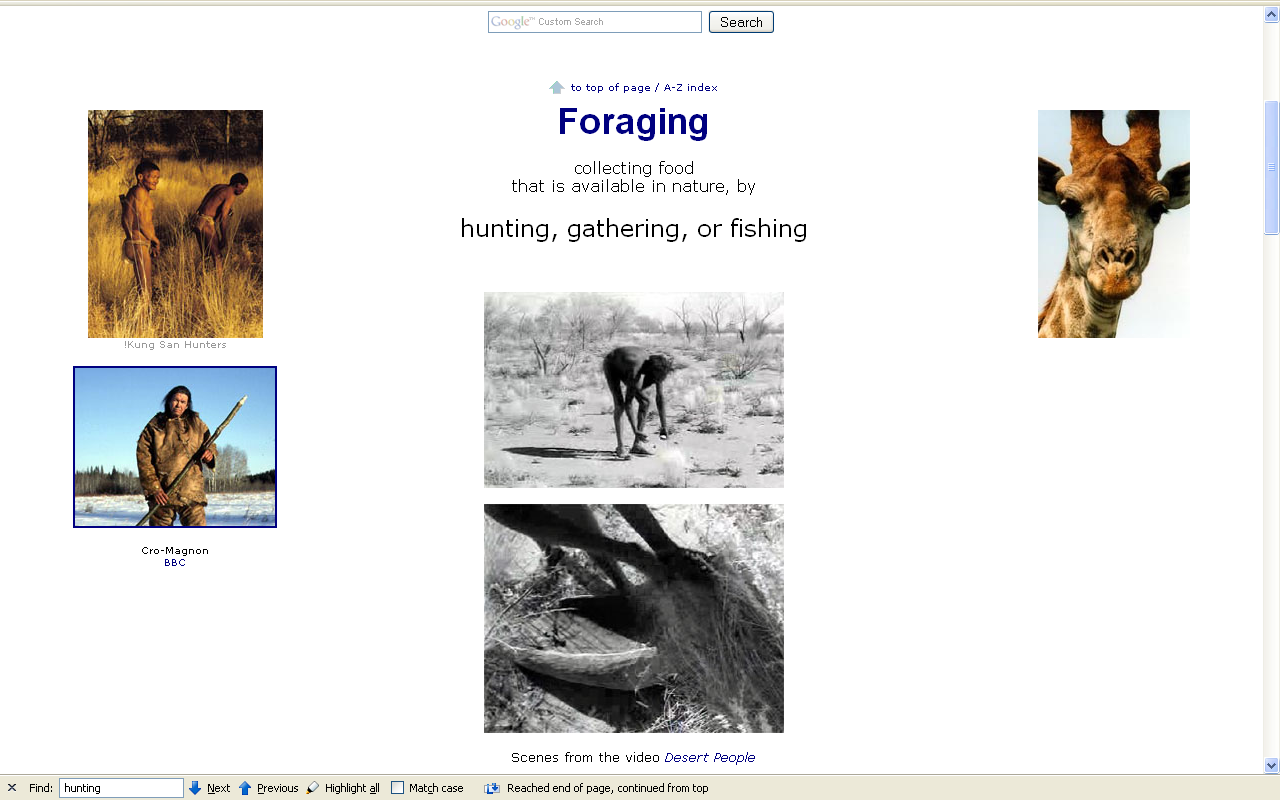 www.d.umn.edu/cla/faculty/troufs/anth1602/pcweek12.html#CEE12
Hunting / Gathering
Be that as it may . . .
Hunting / Gathering
meat eating becomes increasingly more important from 1.8 mya onwards
(with the beginning of the pleistocene, 
and the advent of Homo erectus)
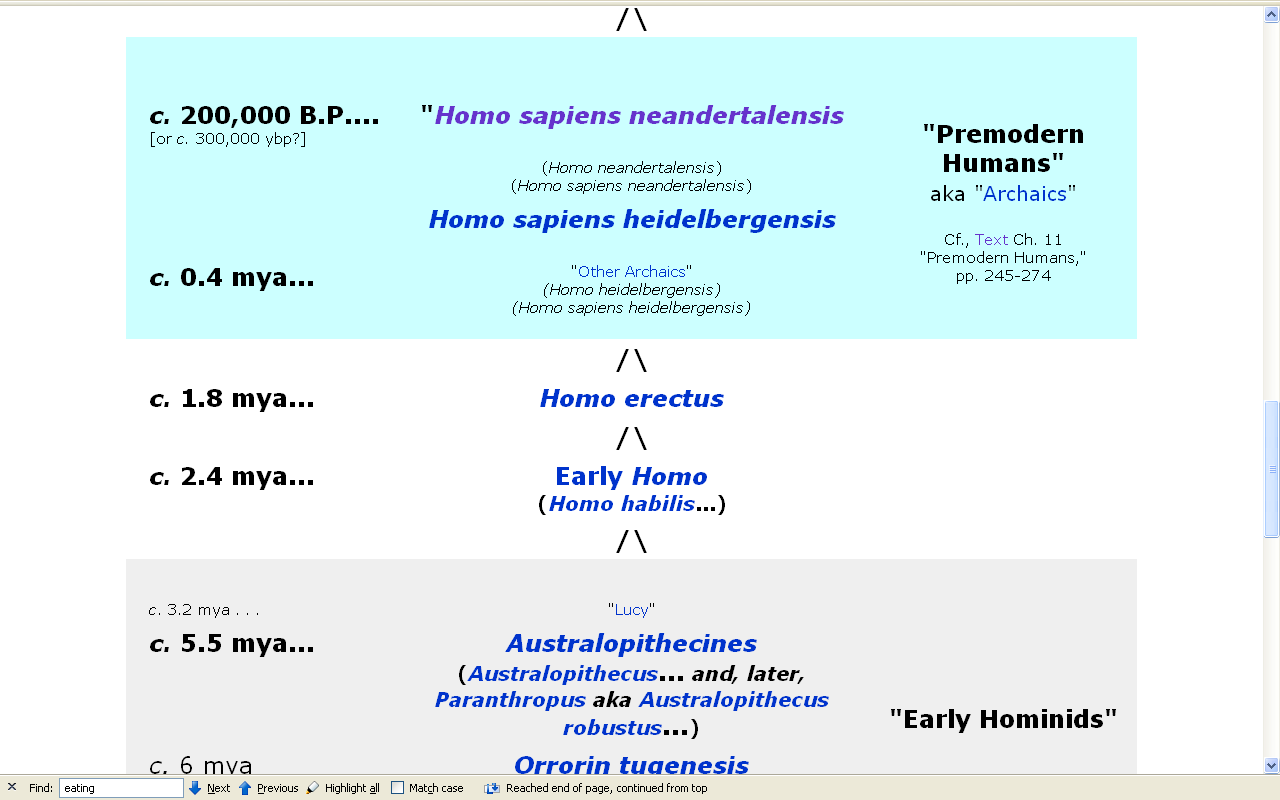 www.d.umn.edu/cla/faculty/troufs/anth1602/pctimes.html#title
Hunting / Gathering
complex interrelatedand interacting changes occurred
biological

cultural / social
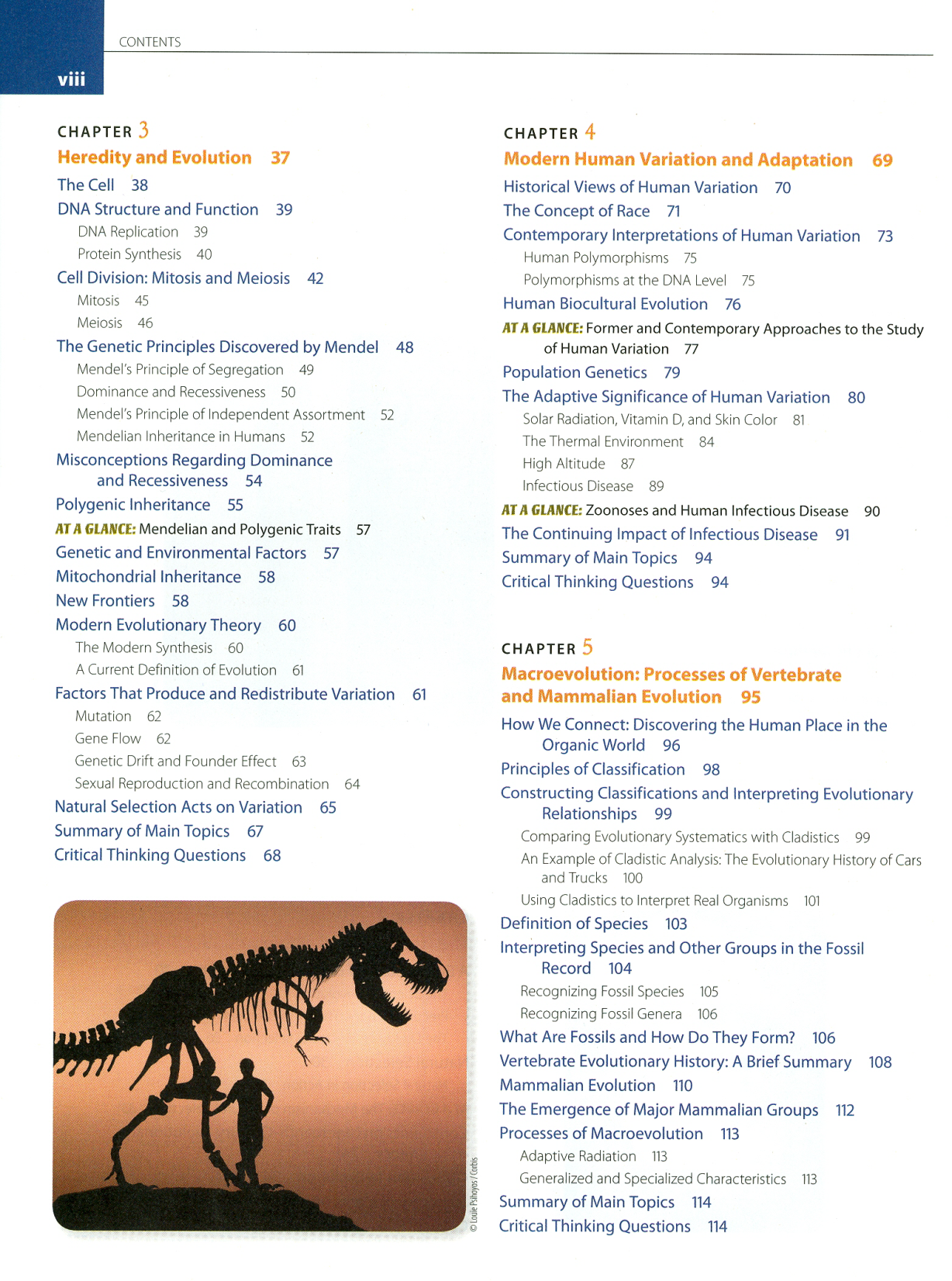 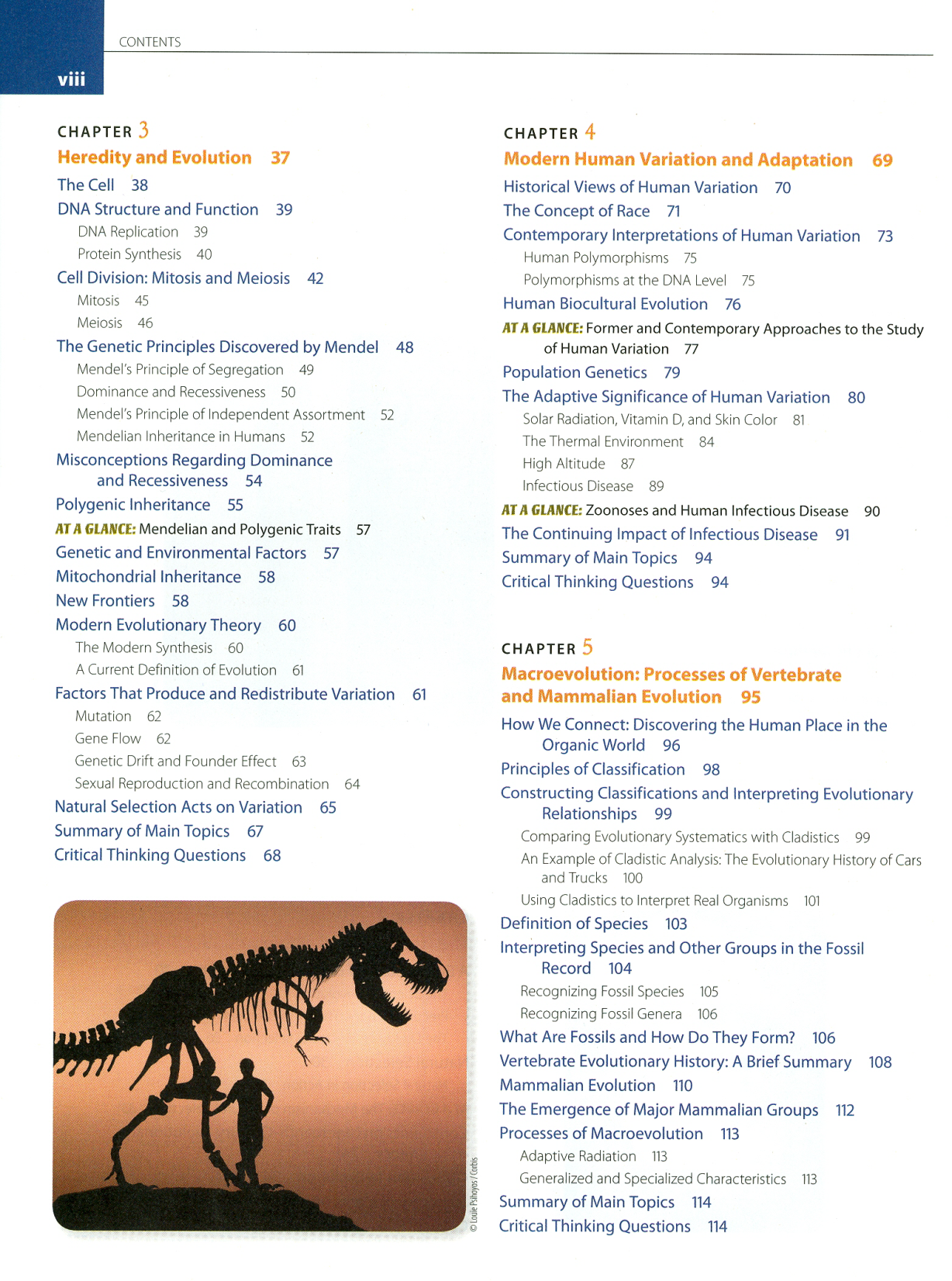 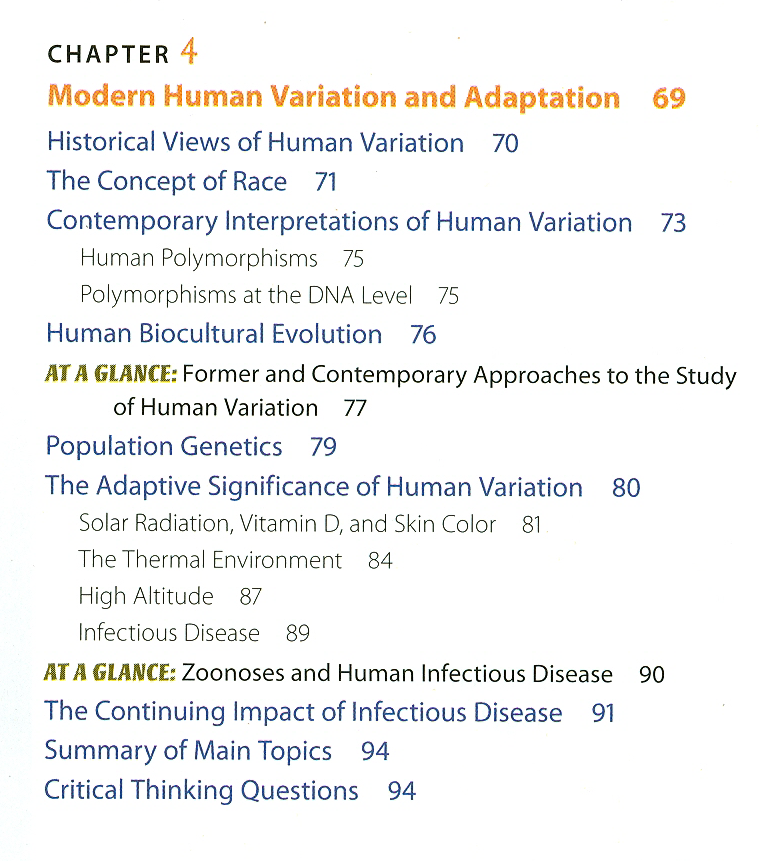 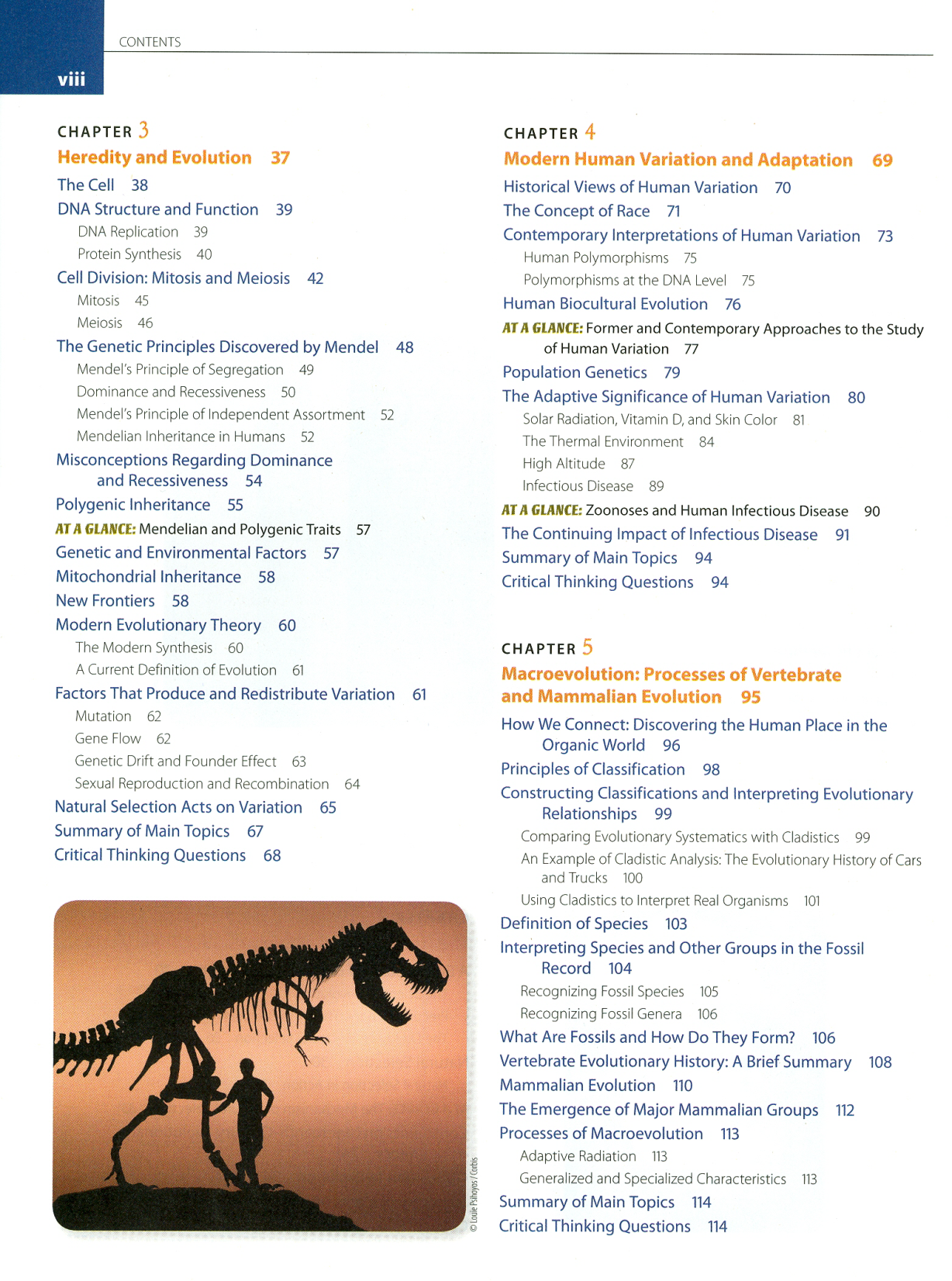 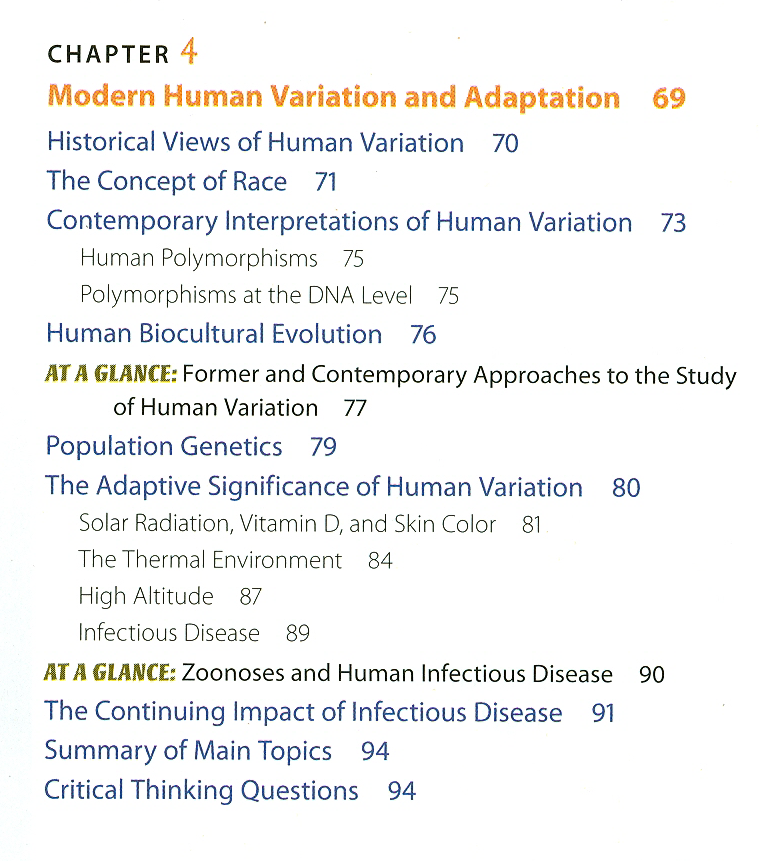 Hunting / Gathering
complex interrelatedand interacting changes occurred
biological

cultural / social
Hunting / Gathering
complex interrelatedand interacting changes occurred
biological

cultural / social
Hunting / Gathering
one of the best examples of
early sites . . .
Torralba / Ambrona
(Spain)
400,000 - 200,000 ?  ybp

Acheulian
Hunting / Gathering
one of the best examples of
early sites . . .
Torralba / Ambrona
(Spain)
400,000 - 200,000 ?  ybp

Acheulian
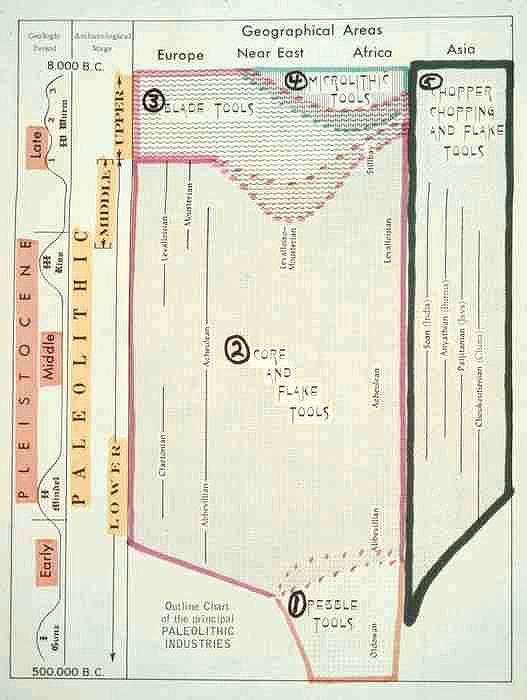 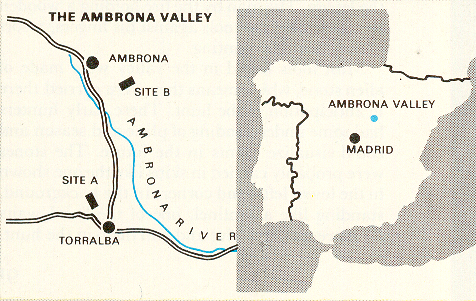 Time-Life, Early Man, p. 92.
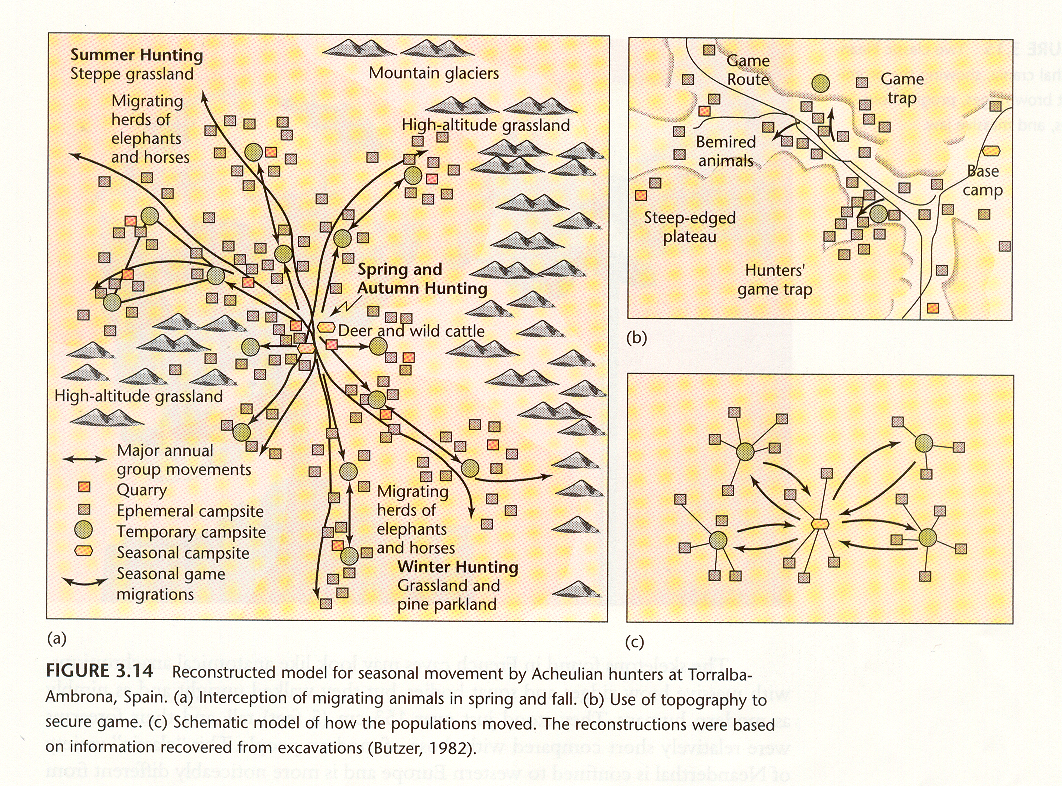 People of the Earth, 10th Ed., p. 97.
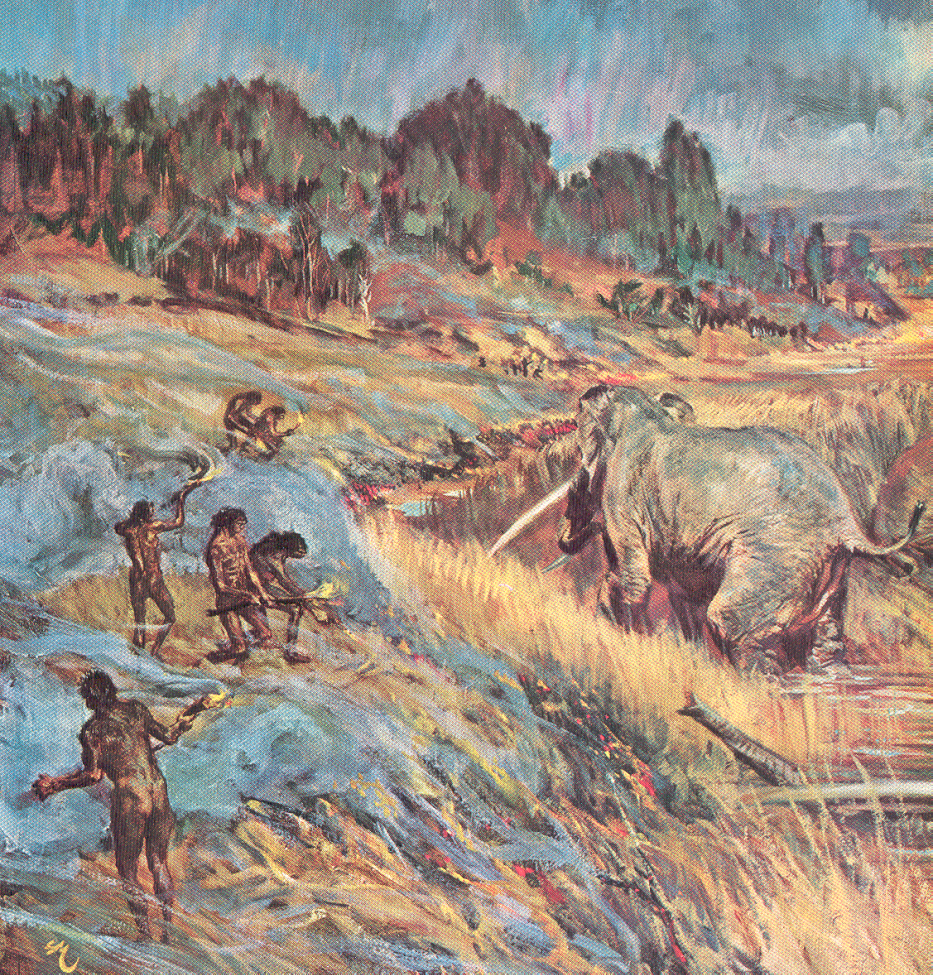 Homo erectus at Torralba-Ambrona, Spain
Time-Life, Early Man, p. 94
Hunting / Gathering
but the evolutionary ecologyof earlier hominids and modern Homo sapiens was quite divergent
Glossary
controlled comparison


“a method in which hypotheses are tested by comparing two or more populations that are similar or identical in most respects other than that which has been defined as the independent variable”  

-- Anthromorphemics
Franz Boas 1916
Glossary
controlled comparison


in this case
hunting
is the
independent variable
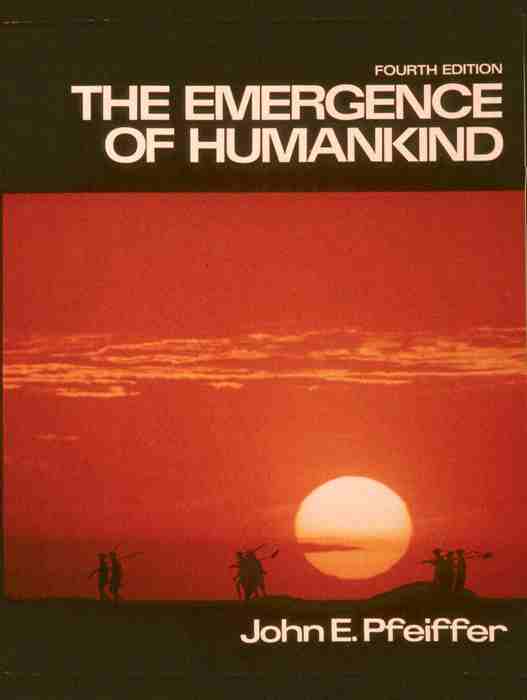 Hunting / Gathering
The Desert People

Pfeiffer, Ch. 15
The Hunters

Pfeiffer, Ch. 16
Hunting / Gathering
The Desert People

Australian “aborigines”
The Hunters

“Bushmen”
!Kung San
Khoisan
zhun/twasi
(“ourselves”)
Hunting / Gathering
The Desert People
The Hunters
both are desert dwellers
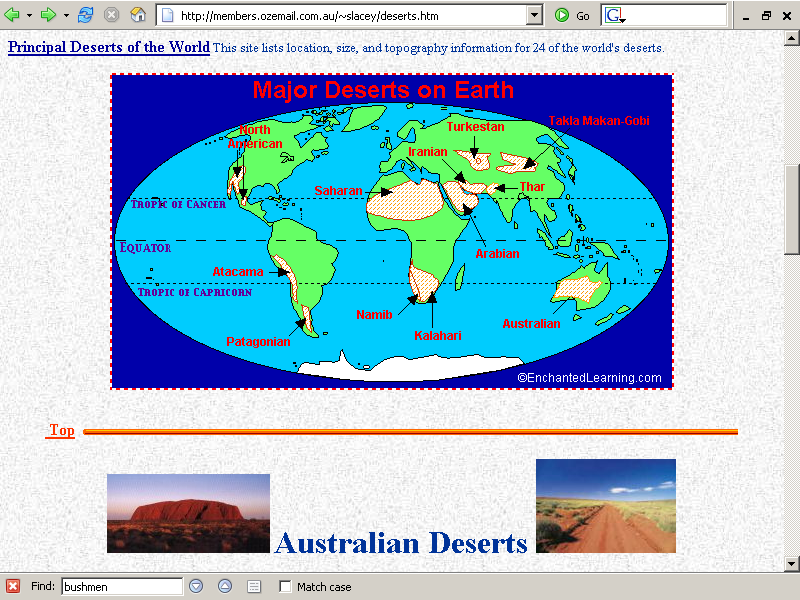 Major Deserts on Earth
http://members.ozemail.com.au/~slacey/deserts.htm
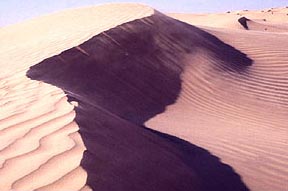 Not all deserts are like the Sahara
http://news.bbc.co.uk/cbbcnews/
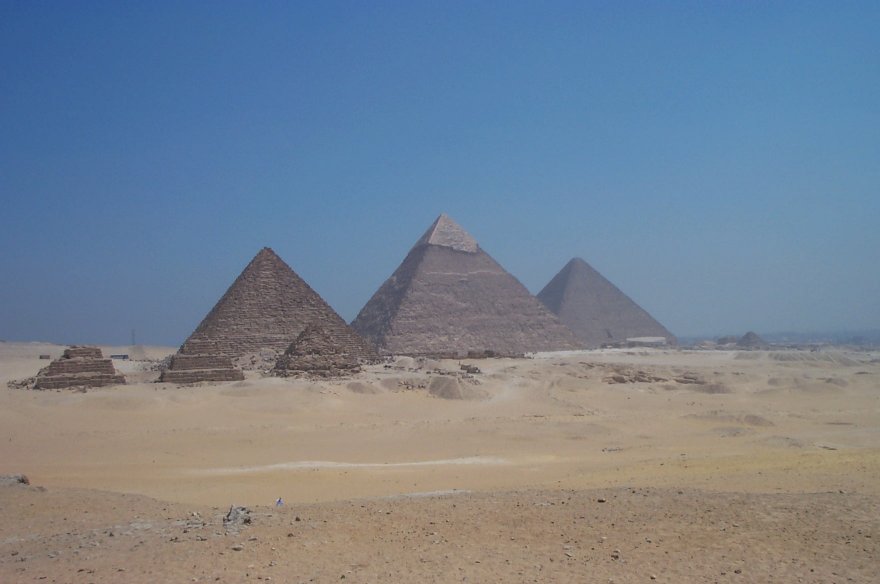 Or like Egypt
http://www.cs.rice.edu/~kdiaa/
Hunting / Gathering
The Desert People

desert dwellers
Great Western Austrailian
The Hunters
both are desert dwellers
Hunting / Gathering
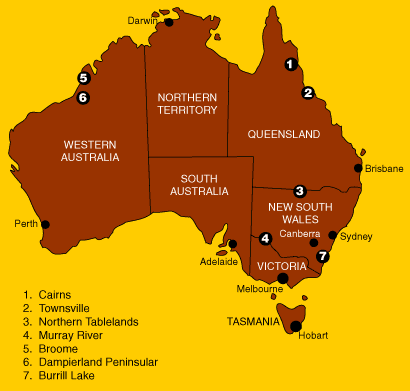 Aborigines of the
Western Australian Desert
Map 12-3
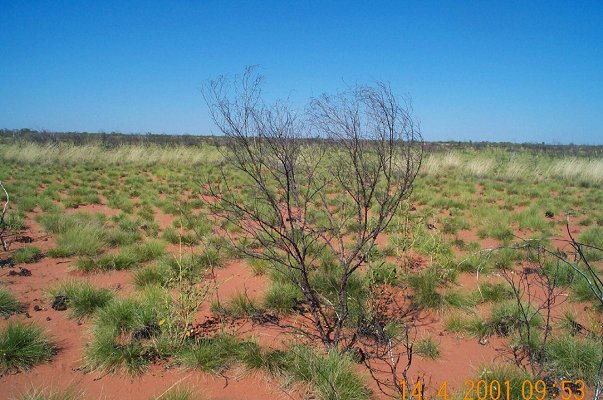 Great Sandy Desert, Australia
http://www.confluence.org/photo.php?visitid=3398&pic=ALL
Great Sandy Desert, Australia
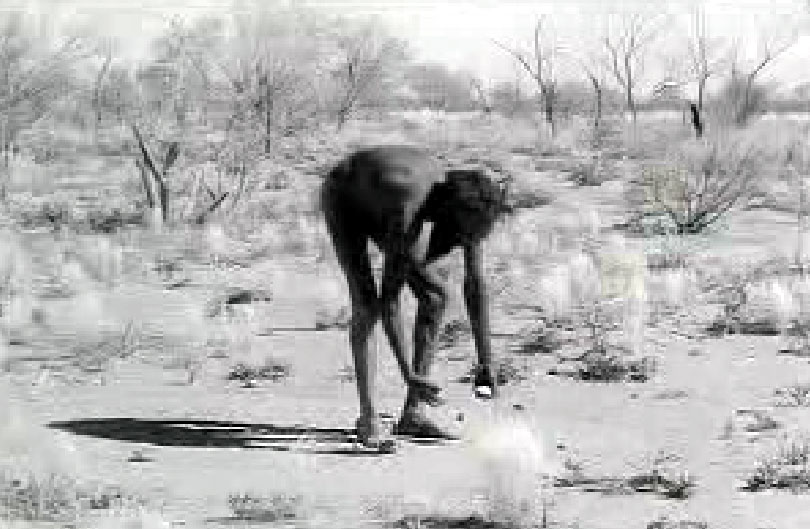 video: The Desert People
www.d.umn.edu/cla/faculty/troufs/anth1602/pchunt.html#title
Hunting / Gathering
The Desert People

desert dwellers
Great Western Austrailian
The Hunters

desert dwellers
Kalahari
both are desert dwellers
Hunting / Gathering
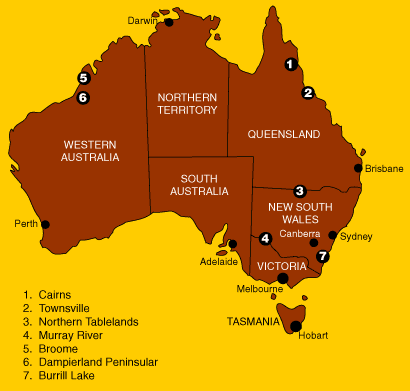 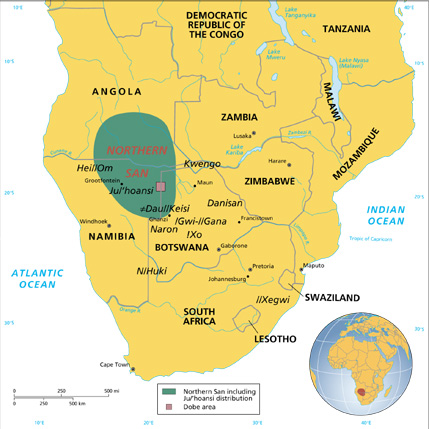 Aborigines of the
Western Australian Desert
!Kung San of the
Kalahari Desert
Map 12-3
Hunting / Gathering
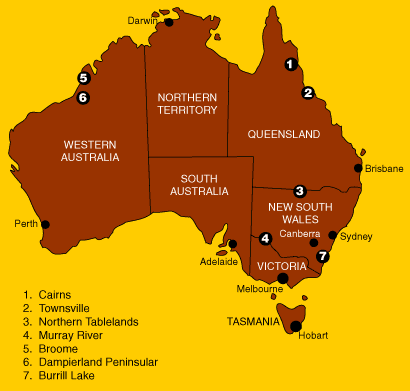 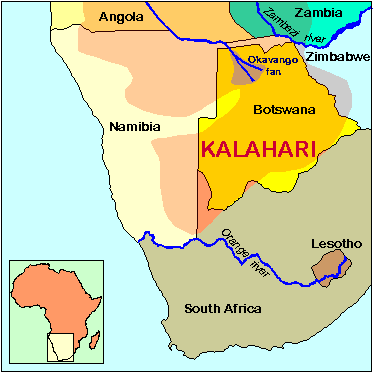 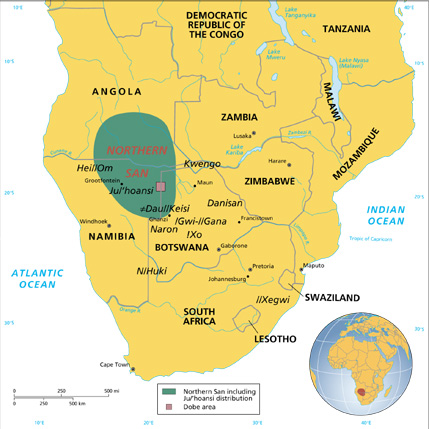 Aborigines of the
Western Australian Desert
!Kung San of the
Kalahari Desert
Map 12-3
Kalahari Desert, Africa
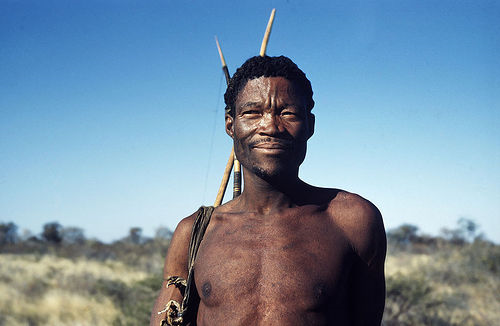 video: The Hunters
www.d.umn.edu/cla/faculty/troufs/anth1602/pchunt.html#title
Hunting / Gathering
The Desert People

simple material culture
The Hunters

simple material culture
Hunting / Gathering
moving puts a premium 
on multi-purpose tools

e.g., digging stick, blade tools . . .
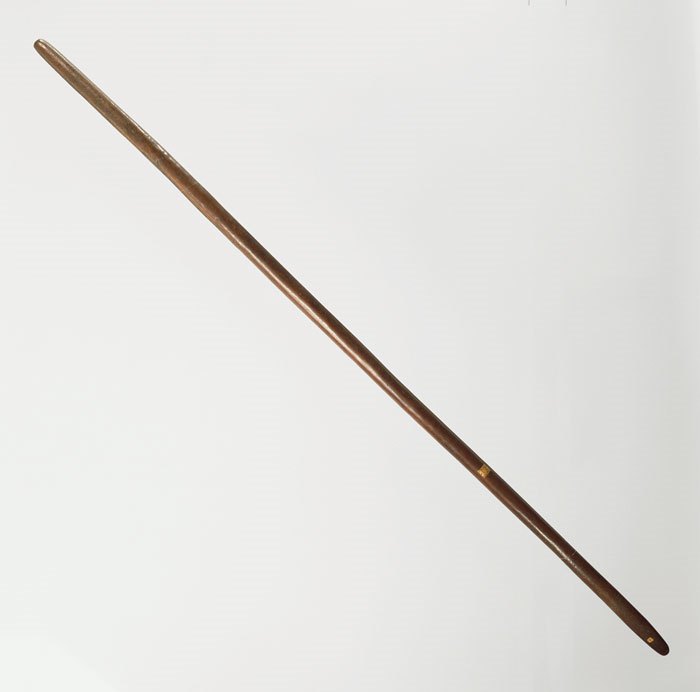 Digging stick
New Hebrides (Vanuatu)
wood, Vanuatu, l. 158 cm, d. 3.5 cm
Museum of Australia, Canberra
www.nma.gov.au/cook/artefact.php?id=354
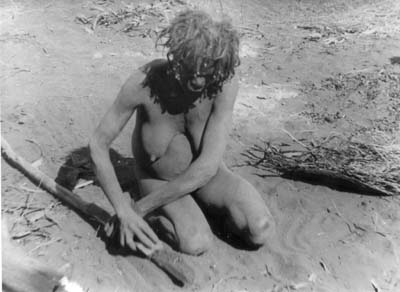 “Ngadadjara woman sharpening digging stick by rubbing away charred wood with scraper stone after having been used to dig up lerp scale from mulga, in the dish beside her.”
www.samuseum.sa.gov.au/orig/tindale/K4/k4.htm
moving puts a premium 
on multi-purpose tools

e.g., digging stick, blade tools . . .
www.nma.gov.au/cook/artefact.php?id=354
Hunting / Gathering
The Desert People

“band” society
The Hunters

“band” society
most band societies are patrilineal
Hunting / Gathering
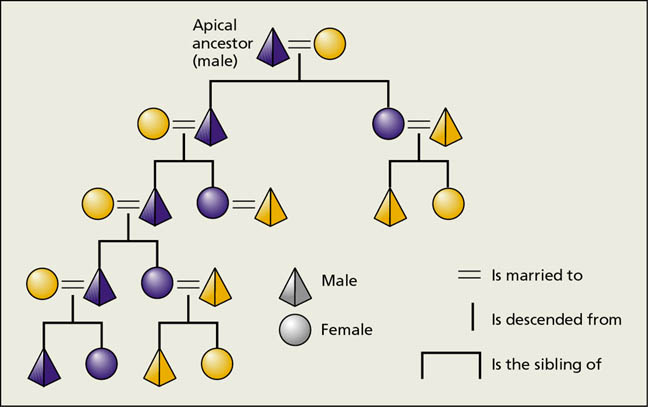 patrilineal kinship
Hunting / Gathering
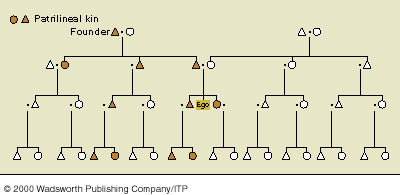 patrilineal kinship
Hunting / Gathering
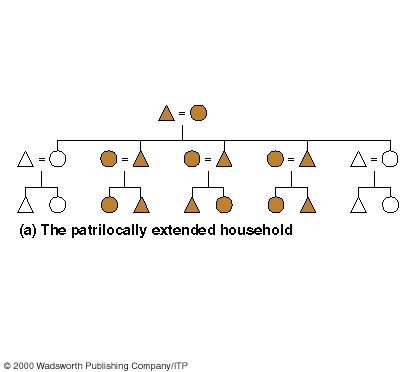 patrilineal societies are patrilocal
patrilineal societies are patrilocal
patrilocal residence
“band” societies
bands have the simplest level of social organization

with patrilineal families living in small groups
ca. 25 – 50 / group
“band” societies
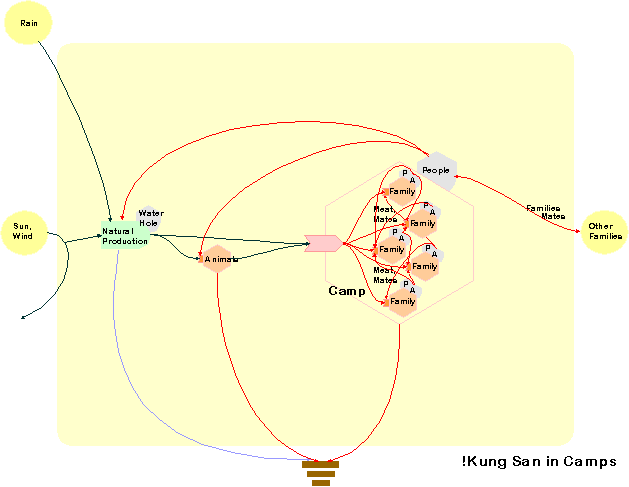 !Kung San in Camps
“band” societies
50 – 500 persons are integrated by a shared language and a sense of common identity
exact numbers depend on the carrying capacity of their geographic area
“band” societies
“charismatic leadership”
leadership is based solely on personal traits
no official leaders
leader has no power and only limited authority
position carries no rewards of power or riches
“band” societies
age and sex generally determine who will exert influence
strongly male dominated

but the old people -- male and female 
	-- are respected and are influential
“band” societies
influence may dissolve or be created in an instant
“band” societies
status positions are fluid from generation to generation
“band” societies
band composition is fluid as people shift residence frequently
“band” societies
marriages are through alliances with members of other bands


Video: N!ai, The Story Of A !Kung Woman
“band” societies
group decisions are made by consensus
“band” societies
The Desert People

	are not hunters
The Hunters

	are hunters
hunting is the independent variable
“band” societies
The Desert People

	are not hunters
The Hunters

	are hunters
hunting is the independent variable
Hunting / Gathering
hunting-gathering bands
nomadic
Hunting / Gathering
full-scale hunting
-- expanded range and experiences
Hunting / Gathering
hunting places adaptive valueon  knowledge of
area

animals / animal habits

tools / technologies
Hunting / Gathering
hunting places emphasis on
patience
waiting (restraint)
persistence
“persistence hunting”
Hunting / Gathering
hunting emphasizes planning, and a heightened sense of the future
Hunting / Gathering
cooperating hunters
are more successful
can prey on large animals
can eat most of the meat at one time (waste less)
have more fun
Hunting / Gathering
hominin hunting
probably followed the hunting of lions
or wild dogs in the African savannah
Hunting / Gathering
lions, heyenas, and wild dogs
hunt in groups
share their food
hunt cooperatively
Hunting / Gathering
hunting affects social relationships
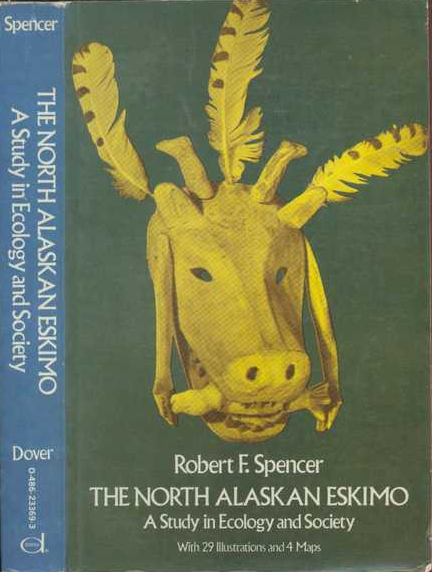 North Alaskan Eskimos [sic.],
for e.g.,
 hunt lifelong with cohorts
and refer to their hunting partners
by the term for the part of the animal they traditionally receive whenever the hunters are successful
www.d.umn.edu/cla/faculty/troufs/anth1602/pchunt.html#title
Hunting / Gathering
hunting is for more than meat
ritual / taboos / religion
status
fun / comaraderie
?
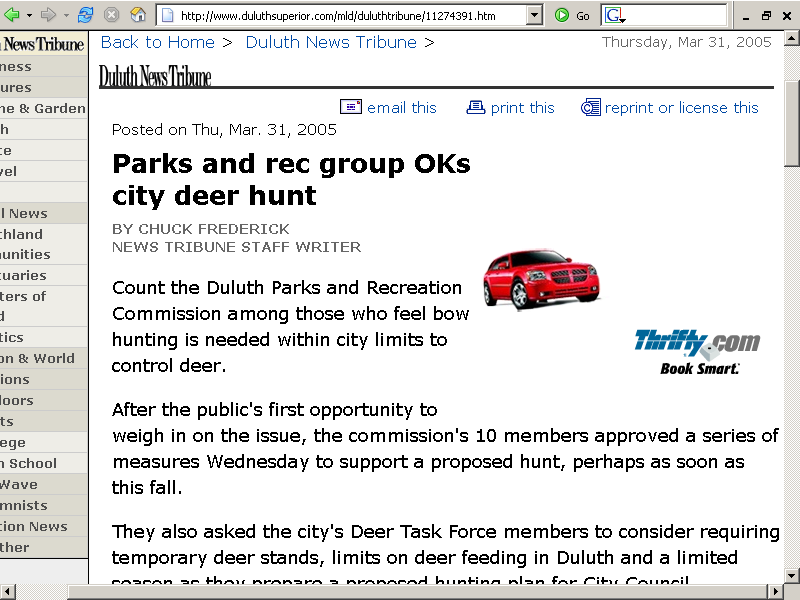 www.duluthsuperior.com/mld/duluthtribune/11274391.htm
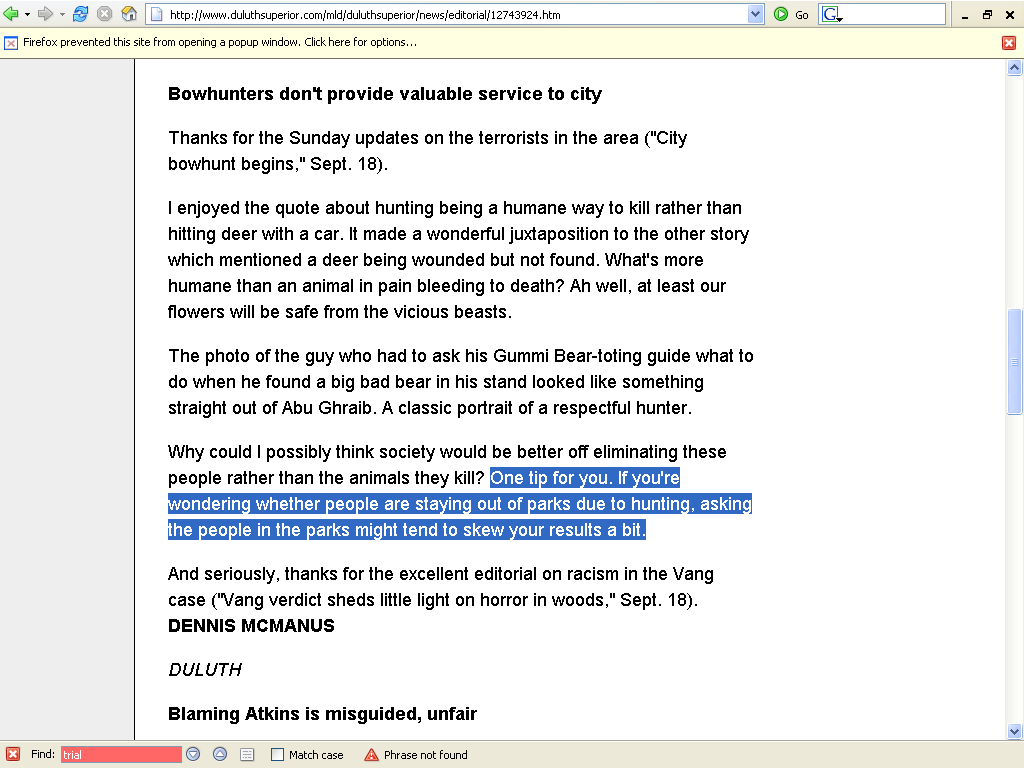 www.duluthsuperior.com/mld/duluthsuperior/news/editorial/12743924.htm
Hunting / Gathering
a good hunter often
is also a group’s shaman

Cf. video:Homo Sapiens: A Look into a Distant Mirror
(53 min, 1999, VC 4324)
Hunting / Gathering
male – male relationshipsdominate
associations / fraternities ?
Hunting / Gathering
difference between
young males and old males
is intensified in hunting societies
Hunting / Gathering
hunting allows young males to vent their frustrations
Hunting / Gathering
ability to hunt signifies change of status and may be required for adulthood
Hunting / Gathering
dietary changes 
social adaptations
Hunting / Gathering
hunting intensifies differences between sexes . . .
Hunting / Gathering
hunting creates a “male world”
 and 
a “world of the women and children”
. . . BUT, it seems like …
Hunting / Gathering
hunting creates a “male world”
 and 
a “world of the women and children”
. . . BUT, it seems like . . .
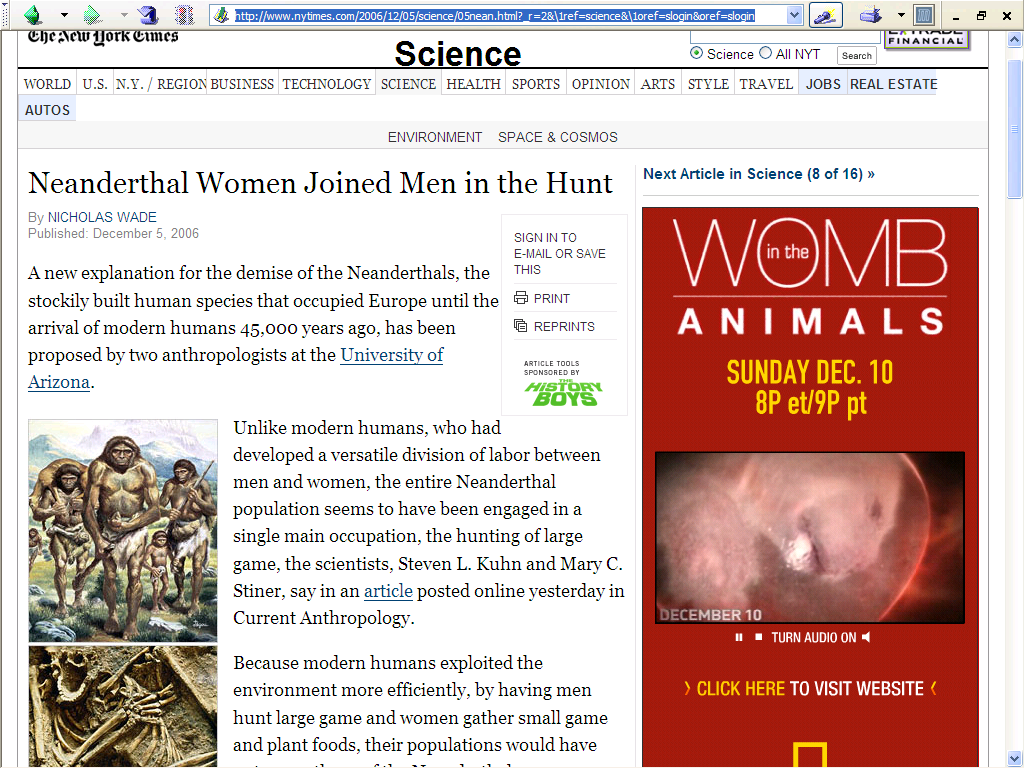 /www.nytimes.com/2006/12/05/science/05nean.html?_r=2&\1ref=science&\1oref=slogin&oref=slogin
Hunting / Gathering
hunting increases 
the division of labor 
between sexes
but hunting thus also creates more need for cooperation between sexes
Hunting / Gathering
hunting increases 
the division of labor 
between sexes
but hunting thus also creates more need for cooperation between sexes
Hunting / Gathering
sharing becomes important 
for survival
Hunting / Gathering
females specialize in collecting
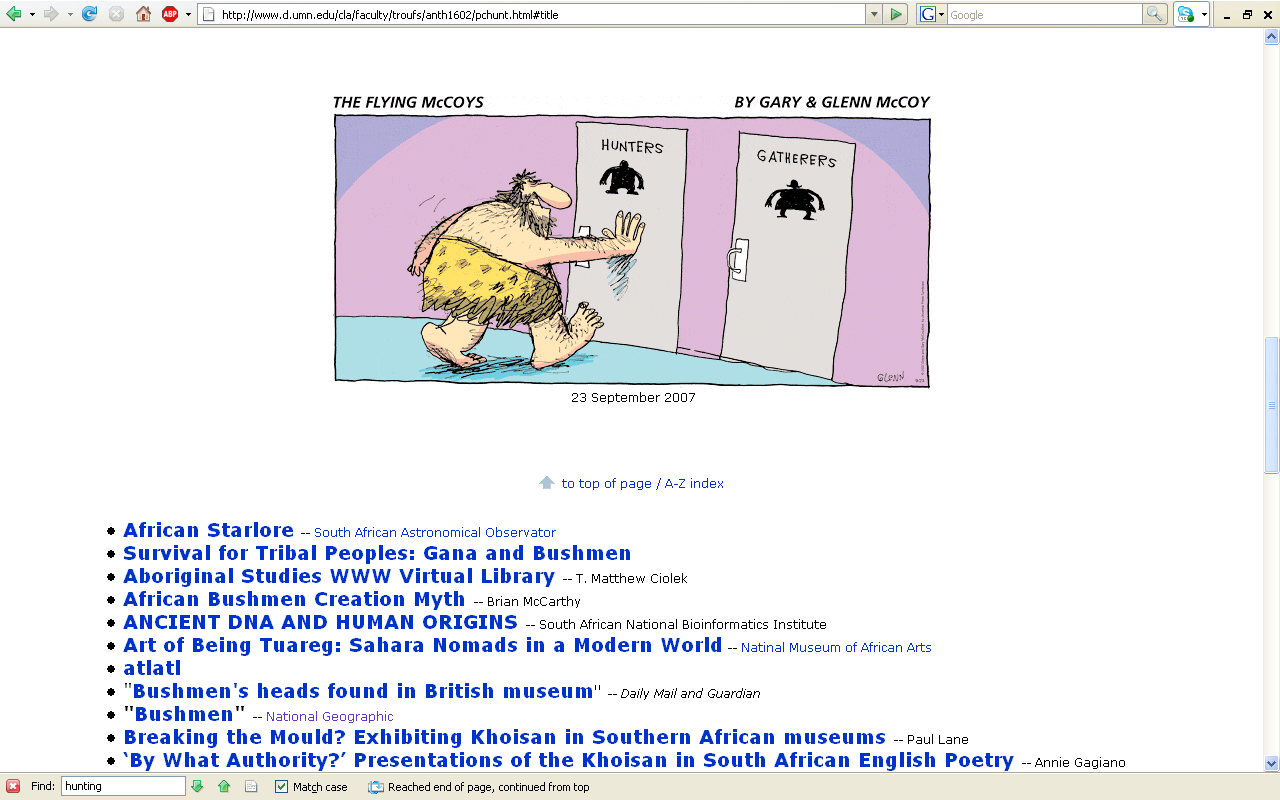 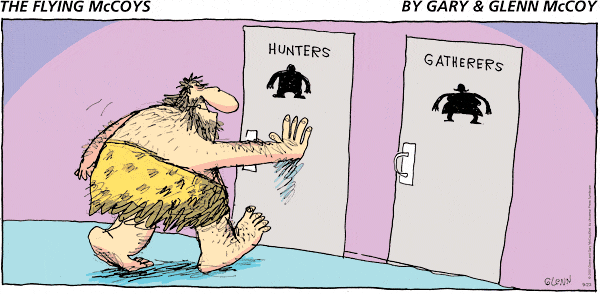 www.d.umn.edu/cla/faculty/troufs/anth1602/pchunt.html
Hunting / Gathering
75 % of “hunters” rely more heavily on collecting than on hunting

(Martin and Voorhies, 1975)
12-Nov-2007
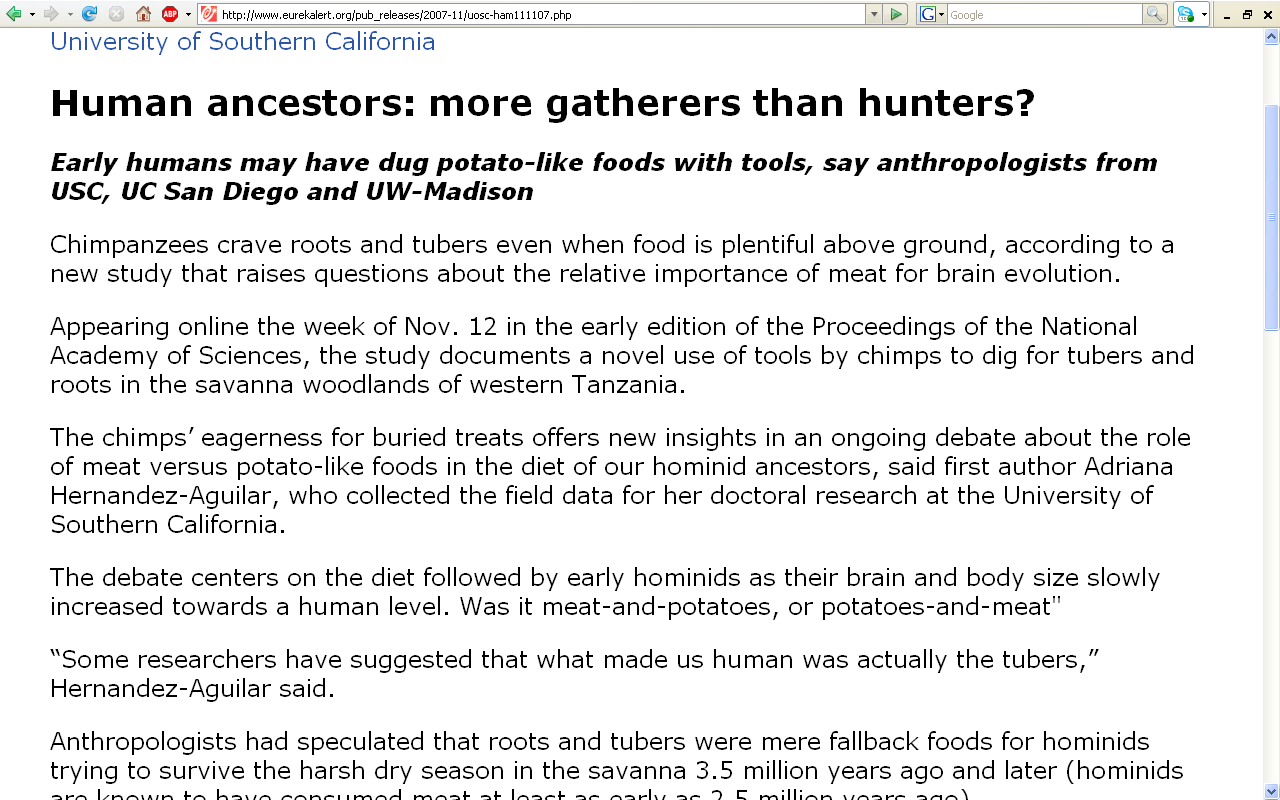 www.eurekalert.org/pub_releases/2007-11/uosc-ham111107.php
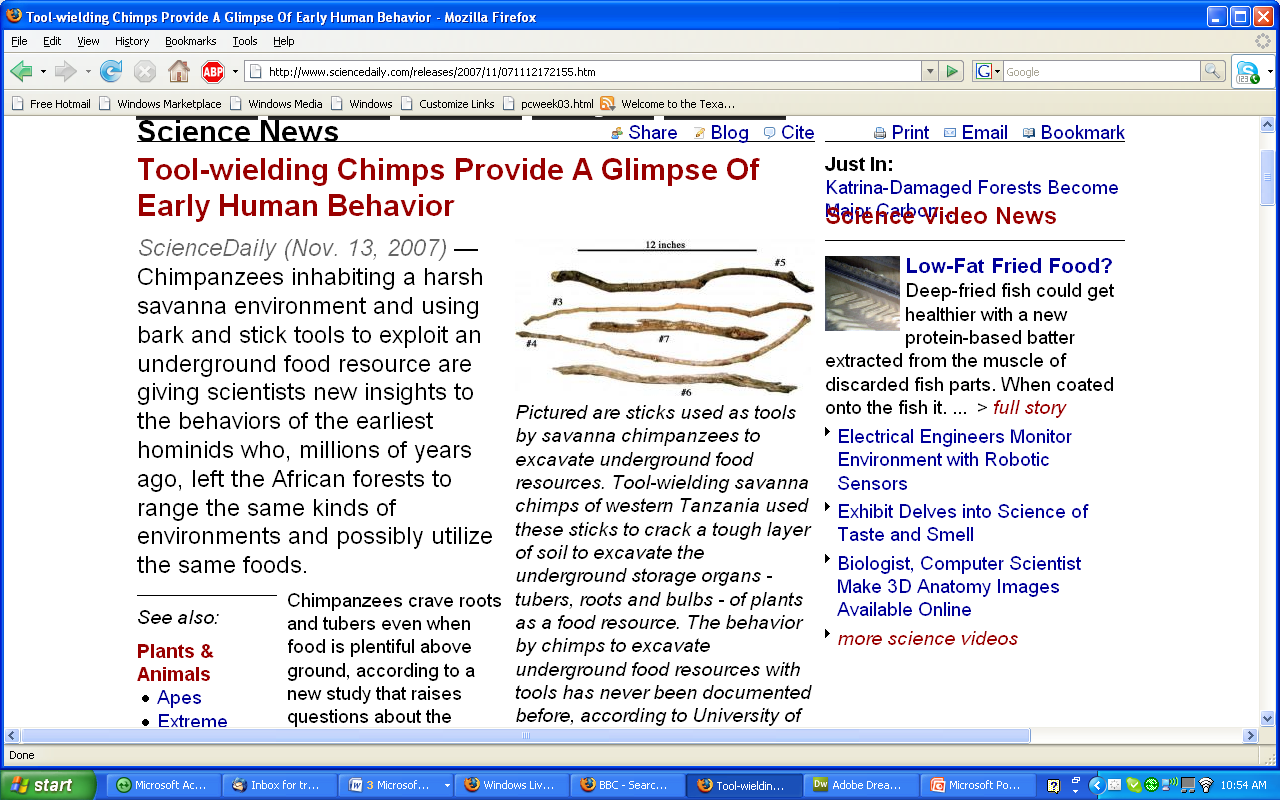 www.sciencedaily.com/releases/2007/11/071112172155.htm
in the Gibson Desert, for e.g., 
90 % of the time
women furnish at least 
80 % of the food
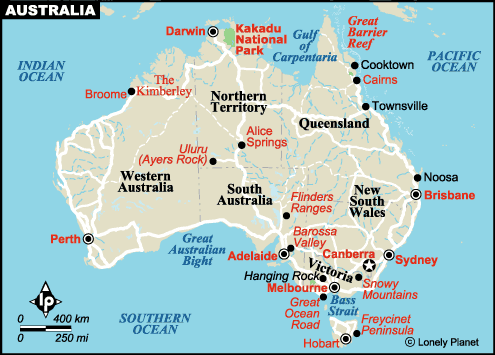 Hunting / Gathering
in hunting societies females stay in the home base more
Hunting / Gathering
there is 
female division of labor
by age
Hunting / Gathering
home base
changes socialization patterns
Hunting / Gathering
delayed maturity is related to home base

emphasis is placed on learning
Hunting / Gathering
trend
multiple births  single births

with emphasis on infant as individual
Hunting / Gathering
from the child’s point of view
the home base
= a self-contained world
Hunting / Gathering
home base
allows sick to survive
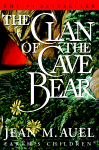 e.g.,  Shanidar I, or “Nandy”
	aka “Creeb” from Clan of the Cave Bear
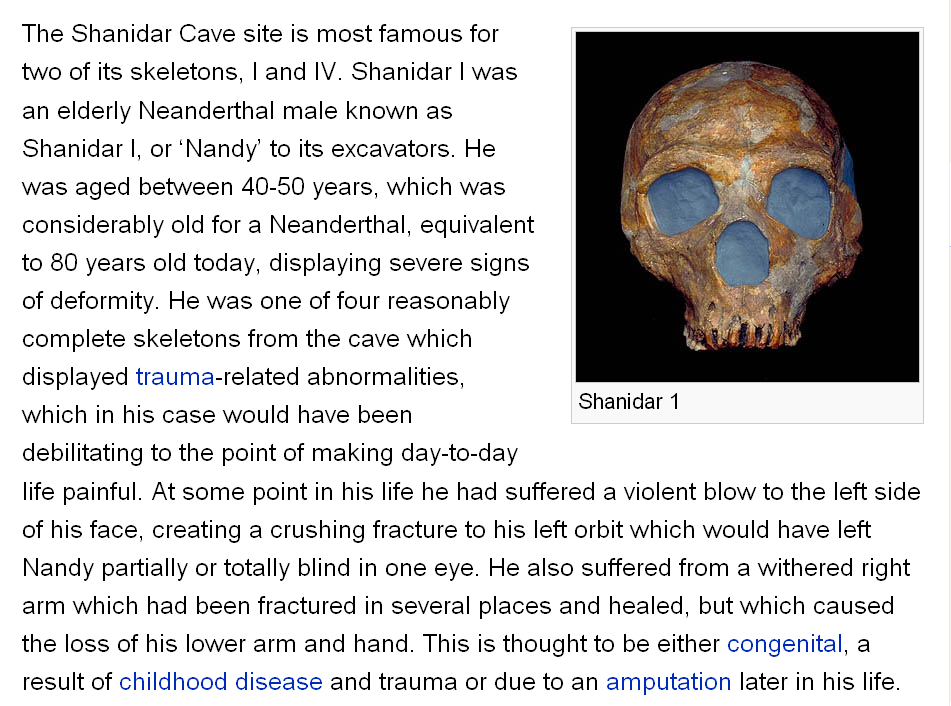 Shanidar I, aka “Nandy” aka “Creeb”
http://en.wikipedia.org/wiki/Shanidar#Shanidar_1
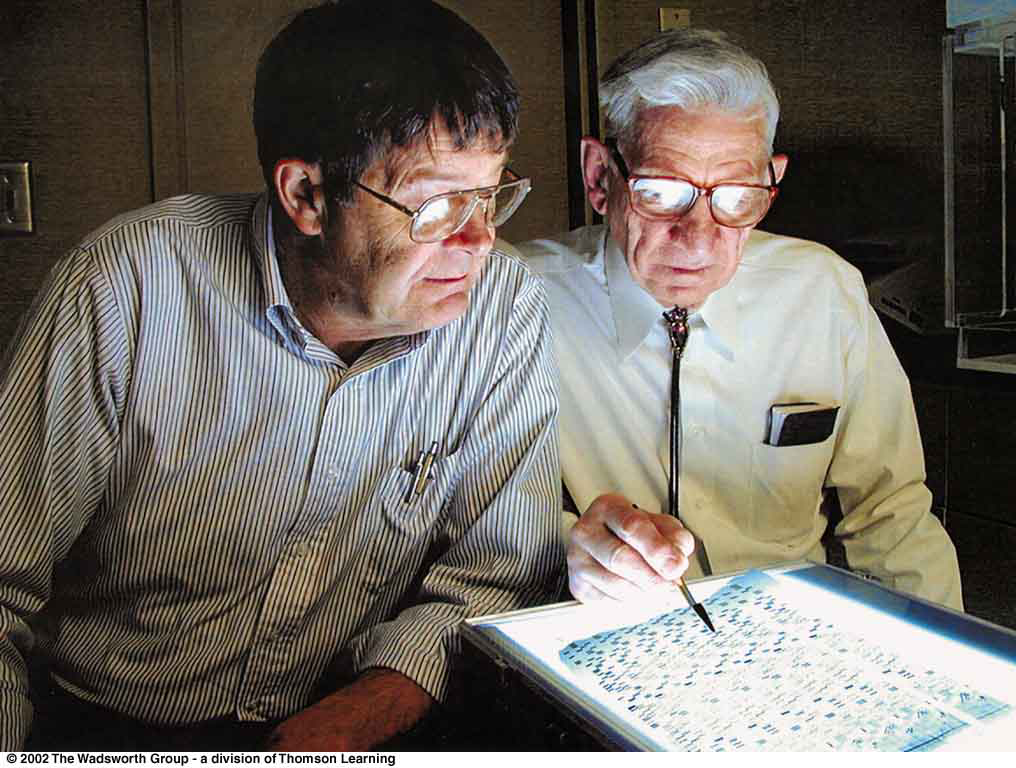 Paleopathologists Wil Salo (left) and Art Aufderheide (right).
Understanding Physical Anthropology and Archaeology, 8th Ed., p. 117
Hunting / Gathering
home base
is away from water holes
to avoid scaring game
to avoid conflict with other hunters
for safety from carnivores
to avoid mother-in-law
Hunting / Gathering
home sites problem for archaeology
temporary use ?
seasonal use ?
other ?
Hunting / Gathering
“living floor analysis”
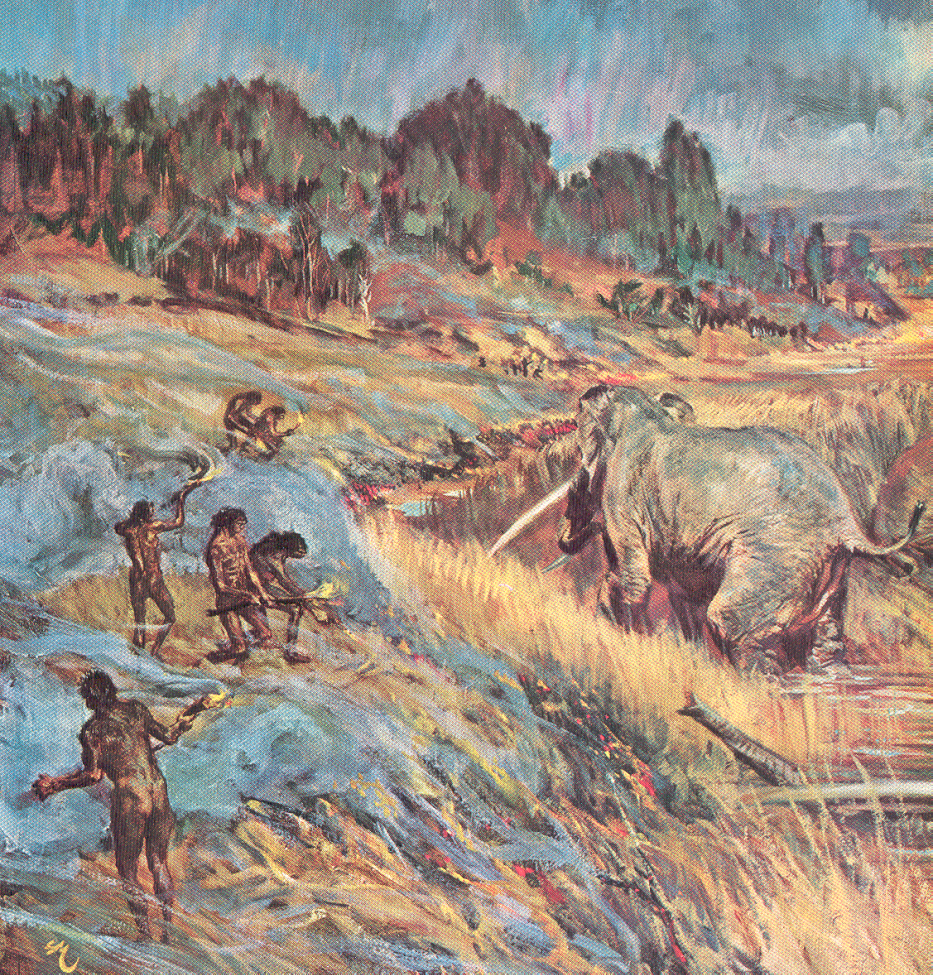 Homo erectus at Torralba-Ambrona, Spain
Time-Life, Early Man, p. 94
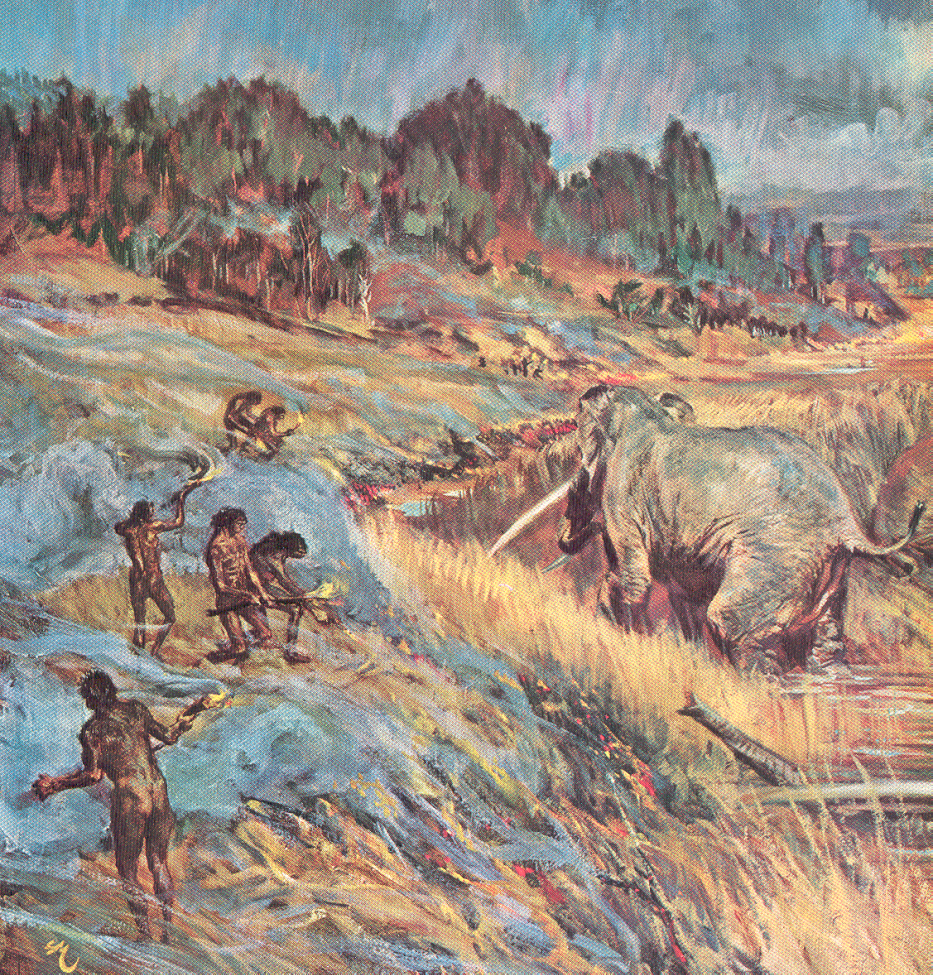 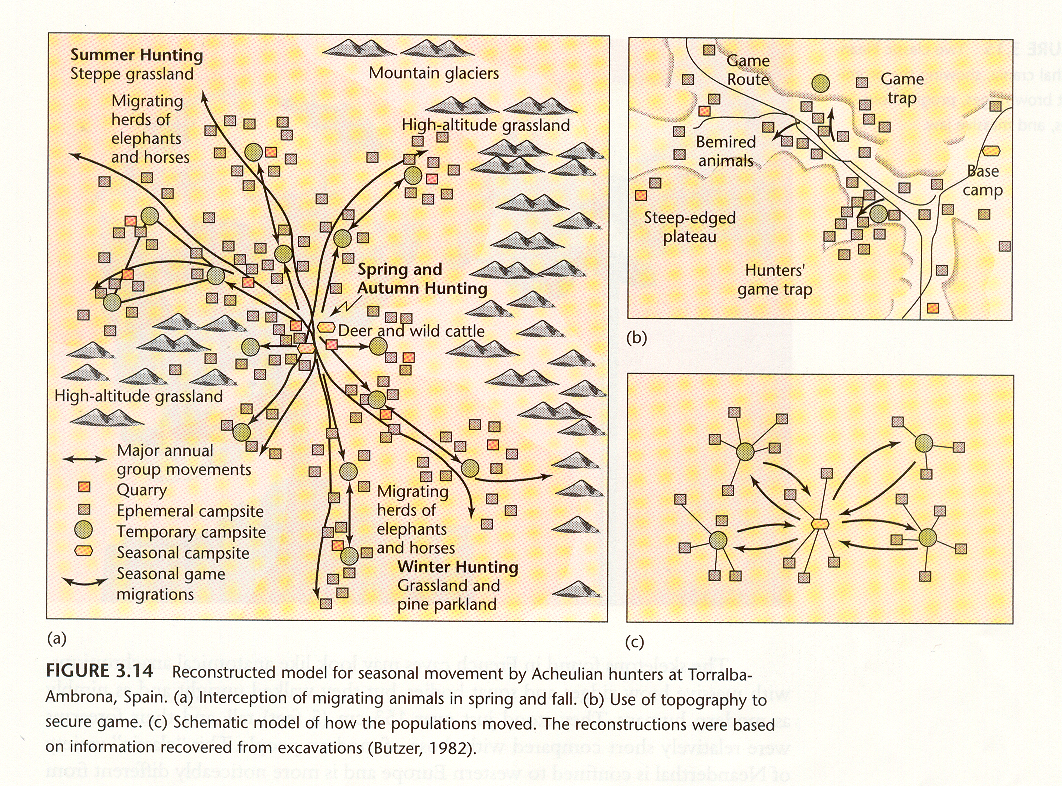 Homo erectus at Torralba-Ambrona, Spain
Time-Life, Early Man, p. 94
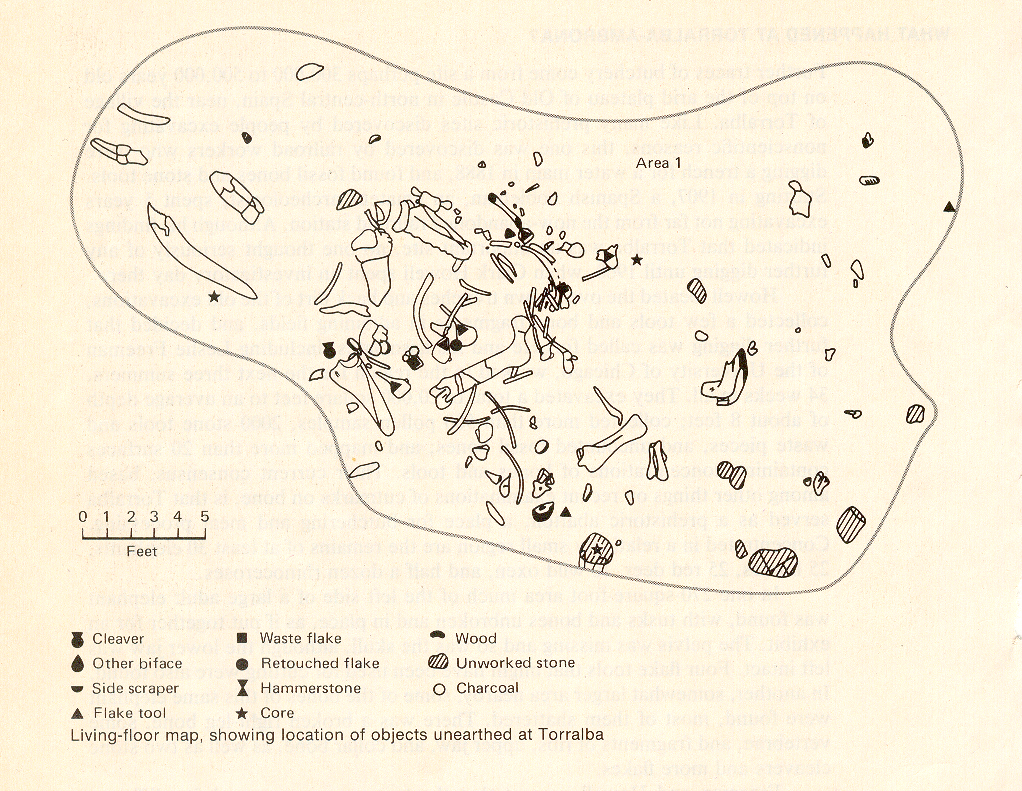 Homo erectus at Torralba-Ambrona, Spain
Time-Life, Early Man, p. 94
Hunting / Gathering
remember
cold  climate hunters
(e.g. Iniut, “Eskimo”)have a different adaptive pattern than other hunters
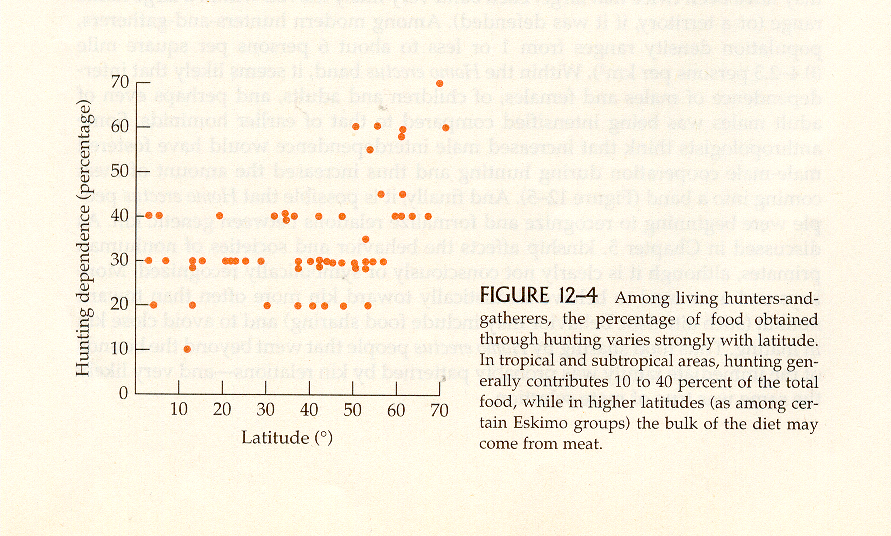 cold  climate hunters
Humankind Emerging, 7th Ed., p. 357
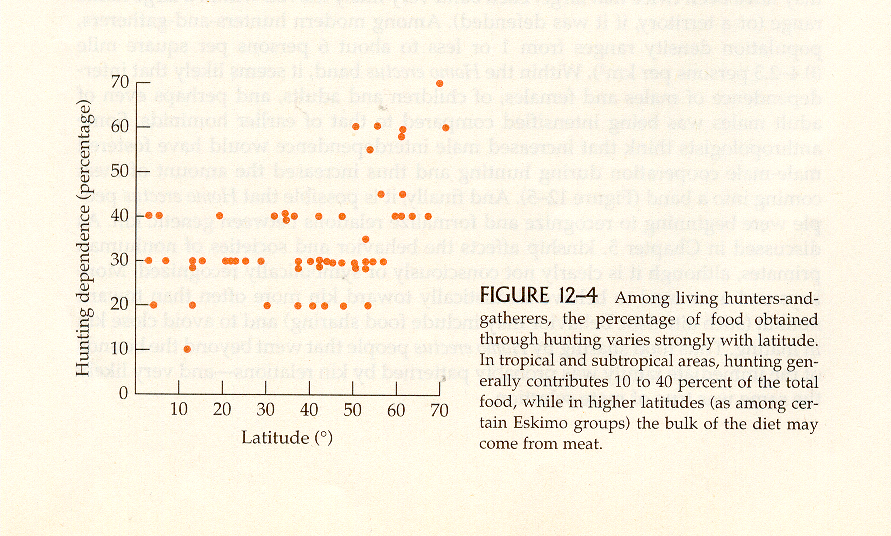 cold  climate hunters
Humankind Emerging, 7th Ed., p. 357.
Hunting / Gathering
until the mid-1980s the !Kung model of the foraging lifeway dominated the Pleistocene paradigm
(Robert Foley, Science, May 1988)
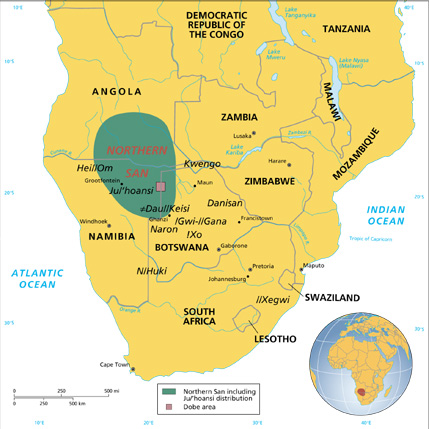 Map 12-3
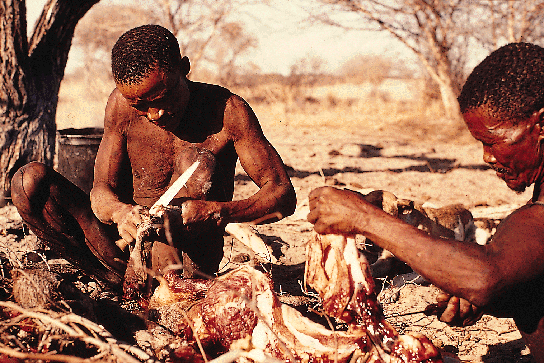 Hunting / Gathering
anthropologists no longer take the !Kung model 
as the stereotype of 
pre-agricultural societies
Hunting / Gathering
anthropologists now recognize a much greater variability among foraging groups
(Robert Foley, Science, May 1988)
Hunting / Gathering
some suggest that true hunting and gathering
(with division of labor, food sharing, 
and central place foraging . . .)
is a recently emerged behavior
(Robert Foley, Science, May 1988)
Hunting / Gathering
agriculture and modern hunting-gathering are adaptations to
Late Pleistocene
resource depletion
(Robert Foley, Science, May 1988)
Hunting / Gathering
some argue that the !Kung must have been significantly influenced by other, non-foraging, groups in the historical past, thus limiting generalizations
(“historical particularism”)
Hunting / Gathering
Pleistocene male hunters seem to be responsible for much of the foraging, and are provisioning / sharing with females and young
(Robert Foley, Science, May 1988)
Hunting / Gathering
in the Late Pleistocene
males hunted more,
particularly very large animals
Hunting / Gathering
humans became more efficientcarnivores after 40,000 ybp
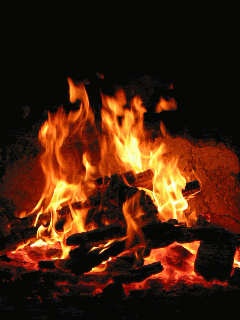 with projectiles
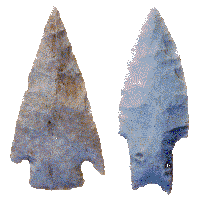 and fire
Hunting / Gathering
humans became more efficientcarnivores after 40,000 ybp
with projectiles
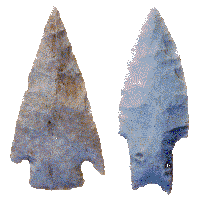 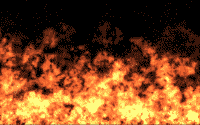 and fire
Hunting / Gathering
humans became more efficientcarnivores after 40,000 ybp
with projectiles
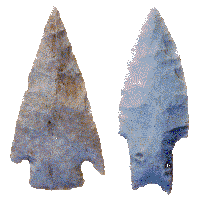 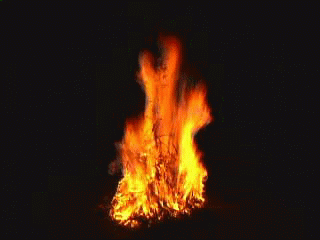 and fire
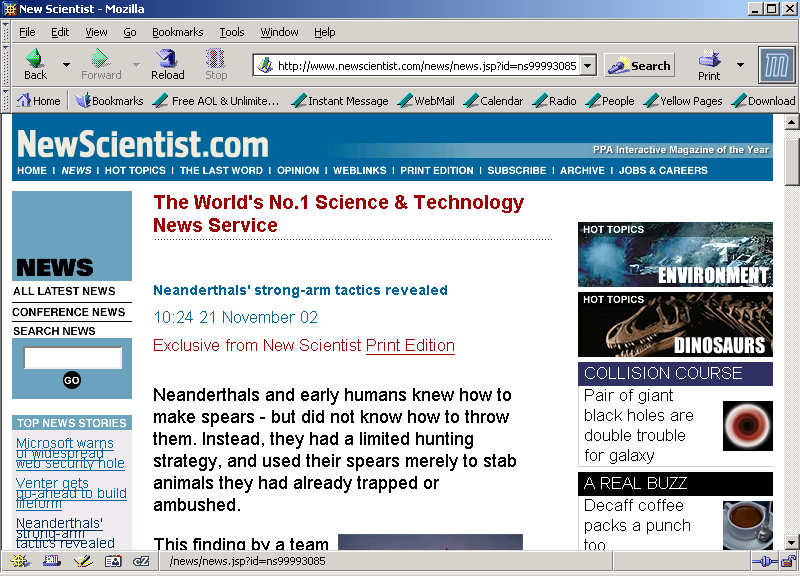 “Opportunistic hunting”
www.newscientist.com/news/news.jsp?id=ns99993085
replaced by new technologies, inventions, strategies . . .
“Opportunistic hunting”
www.newscientist.com/news/news.jsp?id=ns99993085
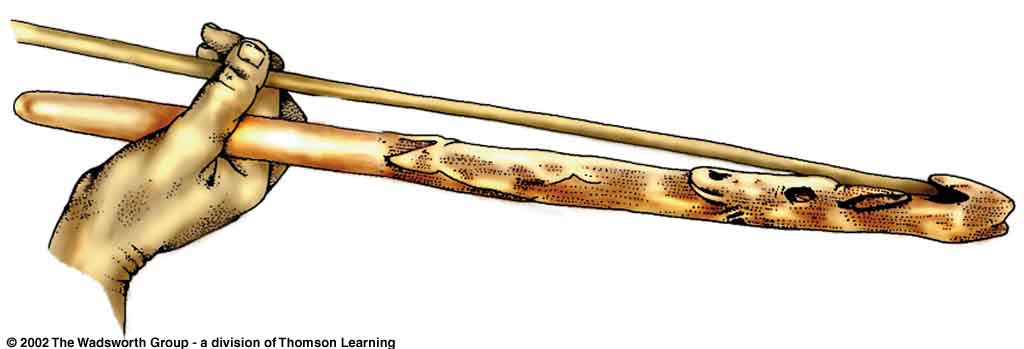 Magdalenian Spear-thrower (atlatl).  Note the carving.
Understanding Physical Anthropology and Archaeology, 11th ed., p. 298
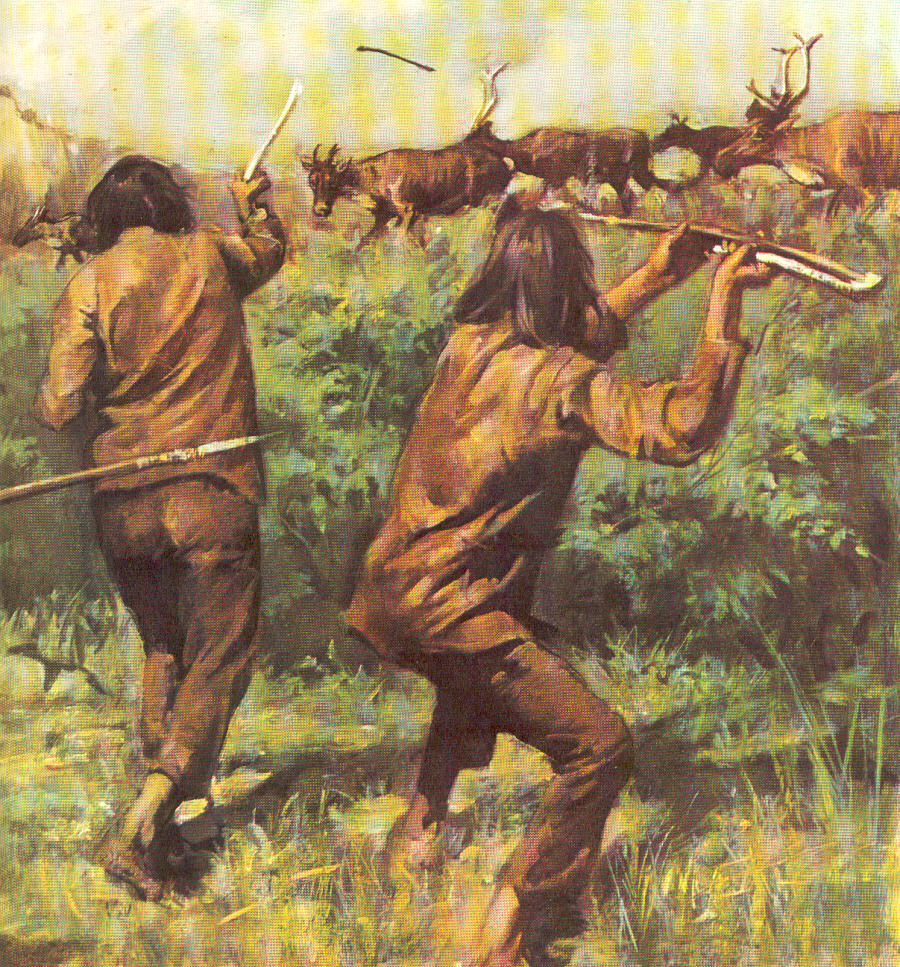 Cro-Magnon hunters.
Time-Life, Cro-Magnon Man, p. 29
Hunting / Gathering
Late Pleistocene modern humans
are not the same as 
Post-Pleistocene modern humans
Hunting / Gathering
modern hunting – gathering
is Post-Pleistocene
Hunting / Gathering
Post-Pleistocene change in body size and sexual dimorphism reflects a shift
in subsistence strategy
Hunting / Gathering
Post-Pleistocene moderns are smaller and have less sexual dimorphism than Pleistocene moderns
Hunting / Gathering
high levels of sexual dimorphismand robust males reflect
considerable male - male competition for females

different male / female foraging strategies
Hunting / Gathering
Do hunters waste food ?
Yes
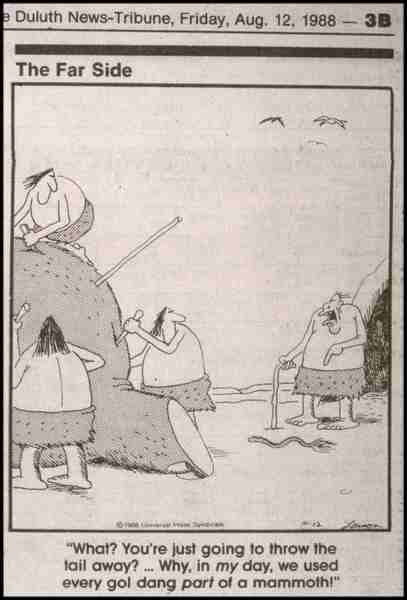 The audience was questioning the lecturer who had just spoken on big game hunting in Africa. 

“Is it true,” asked a woman, “that wild beasts in the jungle won’t harm you if you carry a torch ?”

“That depends,” the lecturer said, “on how fast you carry it.”



Duluth Budgeter, Sunday, August 21, 1988
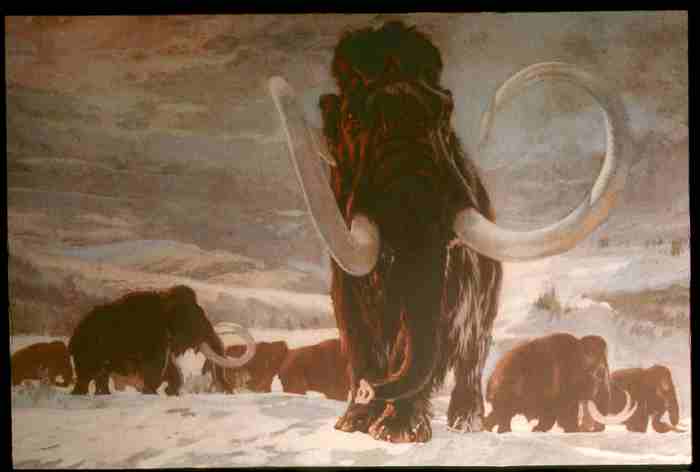 Hunting / Gathering /
Collecting
(foraging)
Most of the Woolly Mammoths came to an end ca. 12,000 years ago
We do now.
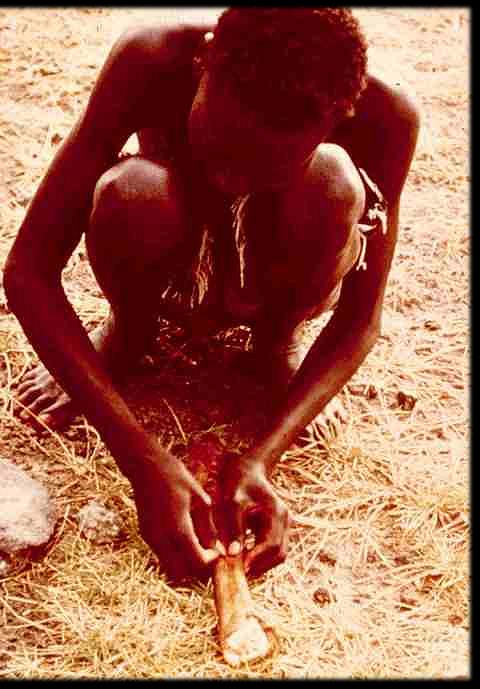